historická geografie

6. vývoj dopravní sítě v ČZ
Jitka Močičková
1. Počátky dopravní sítě – prehistorické cesty
lovci a sběrači – motivy cestování: 1) sledování migrace zvěře; 2) zdroje surovin 
zemědělci – kontakty mezi jednotlivými komunitami (archeologické nálezy) + dálkový obchod se solí 
přepravování nákladů – přenášením nebo smykem -> výrazný posun v eneolitu -> domestikace koně a vynález vozu
vozy -> nutnost udržovaných cest -> vznikají dlouhodobě užívané trasy a dopravní koridory
obliba užívání vozu i v době bronzové a halštatu
významný obchod se solí a baltským jantarem
1. Počátky dopravní sítě – prehistorické cesty
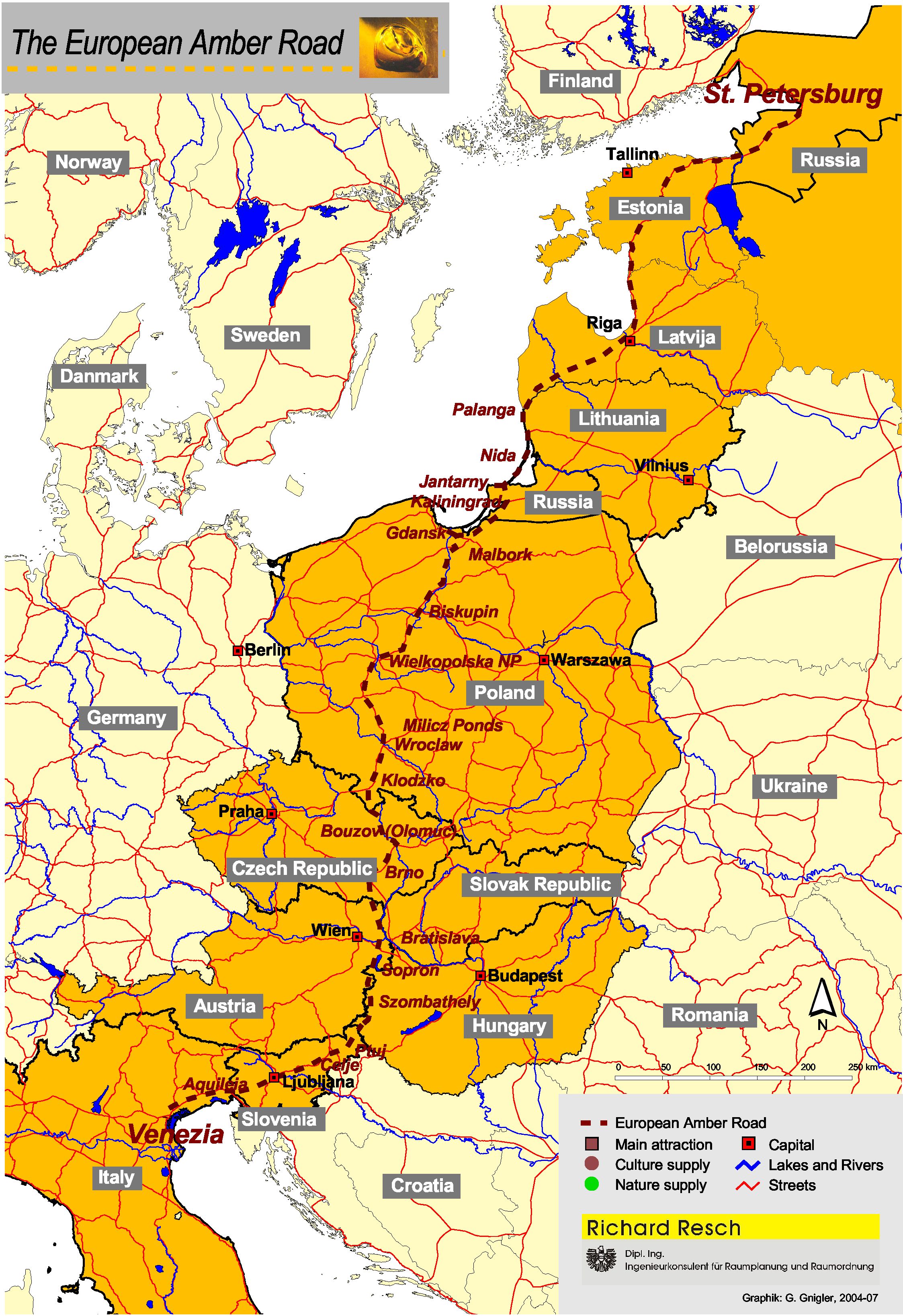 Jantarová stezka
patrně nejstarší dálková cesta procházející přes území ČZ
spojnice mezi Středomořím a pobřežím Baltu
1. Počátky dopravní sítě – prehistorické cesty
latén – na území ČZ pravděpodobně již poměrně hustá síť komunikací -> napojení na hlavní evropské dálkové trasy s čilým obchodním ruchem (suroviny, zboží, polotovary, dobytek, otroci)
cesty využívány rovněž pro přesuny vojsk – např. římské legie během markomanských válek v ČZ (70. léta 2. stol.); Mušov – římská stanice na Moravě
klíčové zdroje pro rekonstrukci pravěkých cest = archeologické nálezy (šperky, keramika, mince, …) x pouze domněnky!!! (např. R. Květ, Duše krajiny, 2003)
faktory ovlivňující průběh dálkových cest: nejen přírodní podmínky (viz Květ), ale i politický a ekonomický vývoj společnosti, struktura a stupeň osídlení, význam jednotlivých sídlišť, tradice, styl života obyvatel, náboženské aspekty?
2. Raně středověké komunikace
návaznost na starší období
nejstarší doklady dálkových kontaktů u Slovanů: např. Roztoky u Prahy (kultura keramiky pražského typu, 5./6. stol.) a Olomouc-Povel (konec 7. stol. – poč. 9. stol.)
Velká Morava – zapojení do struktury evropského dálkového obchodu -> viz tzv. Raffelstettenský celní řád z let 903-906 – informace o obchodu s VM
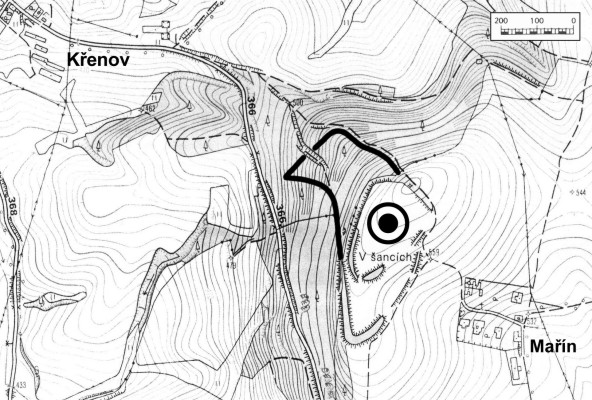 Mařín (okr. Svitavy)
= velkomoravské hradiště na významné spojnici Čech s Moravou
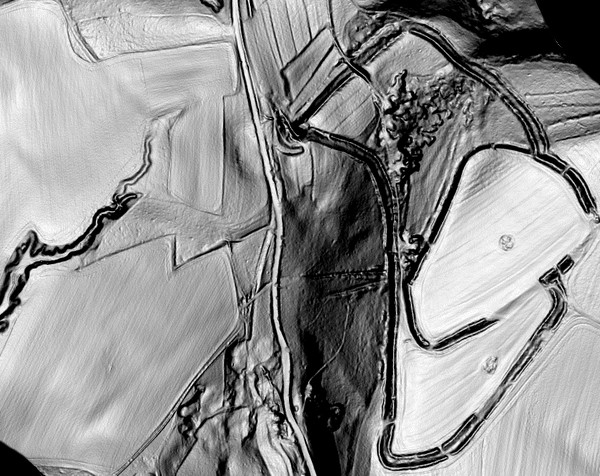 CENDELÍN, Dušan, Mařínské hradisko ve světle komunikačních souvislostí a fortifikačních anomálií, Vlastivědný věstník moravský 56, 2004, s. 287-289.
2. Raně středověké komunikace
Hlavní trasy:
severojižní směr – kopírování větví Jantarové stezky
západovýchodní směr – obchodní magistrála z Pyrenejského poloostrova do Kyjeva + dále se větvící k Vikingům a Chazarům
na sklonku 9. a poč. 10. stol. přerušena Maďary -> přesun severněji (Řezno -> Praha -> Krakov -> Červeňské Hrady -> Kyjev) => Praha jako významné obchodní centrum Evropy -> v Č se na dálkové cesty napojily vnitrozemské komunikace
viz Ibráhím ibn Jákúb (asi 965)
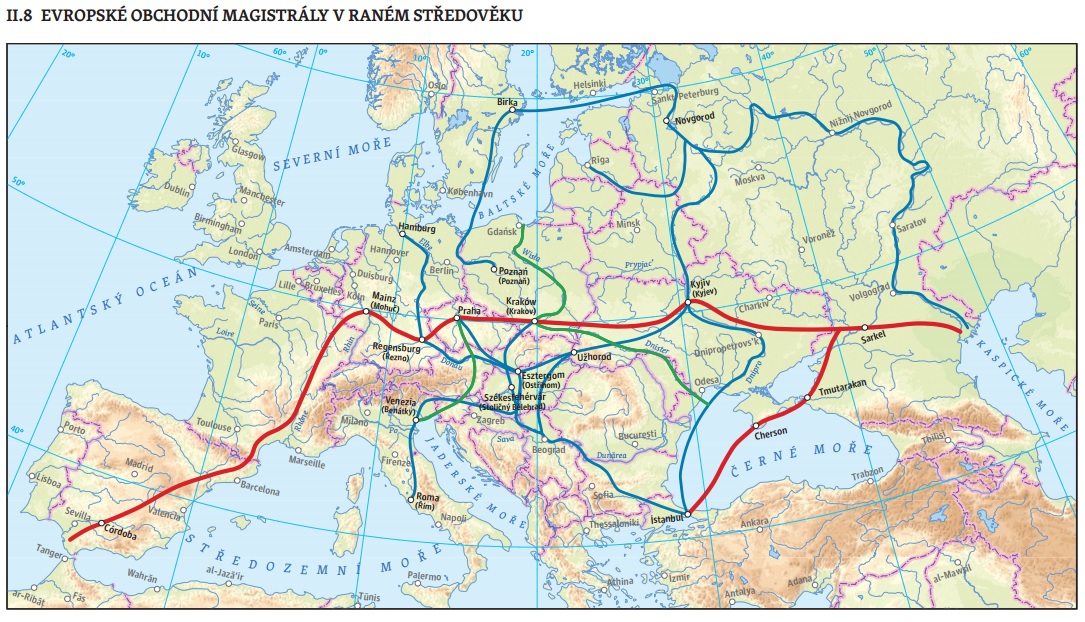 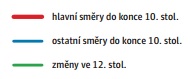 3. Zemské stezky a Komunikace ve vrcholném a pozdním středověku
od raného středověku dálkové stezky či trasy označovány jako „zemské“
směr určován geografickými podmínkami a strategickými a obchodními zájmy
hvězdicovitá síť zemských stezek se středem v Praze + na Moravě Olomouc, Brno, Znojmo
pohraniční lesy a hvozdy neprostupné -> k překonání sloužily zemské brány na jejich okrajích
poblíž zemských bran celní stanice, podél cest a na křižovatkách významná střediska obchodu
3. Zemské stezky a Komunikace ve vrcholném a pozdním středověku
strážní hrady -> chránily vstup do země -> např. Netolice, Chýnov, Doudleby, Přimda, Tachov, Loket, Bílina, Kladsko
přechod vodních toků – brody, přívozy, dřevěné mosty, hatě (bažiny)
úpravy cest + mýcení nových stezek, udržování brodů, přívozů a mostů, odstraňování nových porostů na stezce apod. zajišťovány zemskou robotou poddaných
kromě hraničních cel také mýta z přechodu a užívání cest, hatí, brodů, mostů (mostné), přívozů (převozné) atd.
3. Zemské stezky a Komunikace ve vrcholném a pozdním středověku
trasy nejvýznamnějších cest nestabilní -> proměny krajiny, politické a ekonomické podmínky -> korekce směrů, větvení cest
nové komunikace zejména ve 13. stol. – vnější, hornická a městská kolonizace -> města jako obchodní, hospodářská a správní centra
privilegia pro města – např. právo nuceného skladu zboží, mýto -> zdroj zisku -> konkurenční boj mezi jednotlivými městy o tato privilegia
lepší úprava a rozšíření zemských stezek x bez pevného podkladu, příkopů + výrazněji nezasahováno do terénních nerovností
3. Zemské stezky a Komunikace ve vrcholném a pozdním středověku
ve vhodných vzdálenostech a na příhodných místech se vyvinuly stálé odpočinkové stanice -> především na okrajích obtížnějších úseků, pod horskými sedly, průsmyky u přechodů řek a velkých potoků atd. -> krčmy, kostely
špatný stav cest -> často poškození výstroje koní i vozů -> na těchto místech se usazovali i řemeslníci (kováři, koláři, sedláři atd.) 
=> často tak vznikaly ohrazené kupecké areály (Týn v Praze, Telč)
orientace na stezkách -> výrazné objekty v krajině: např. řeky, kopce, solitérní stromy, velké balvany + stavební objekty (kostely, tvrze,…) -> cizinci využívali místní jako doprovod (instituce tzv. provodů)
3. Zemské stezky a Komunikace ve vrcholném a pozdním středověku
14. stol. – postupně mizí označení „zemské stezky“
později se z nich stávají veřejné silnice – jejich oprava (vč. mostů) náležela k zemským povinnostem vrchnosti až do konce 18. stol.
úpadek a pokles počtu cest v období husitských válek
v průběhu vrcholného a pozdního středověku vzniká složitá, vzájemně propojená síť dálkových, regionálních a místních komunikací -> s menšími změnami přetrvává až do 2. poloviny 18. stol. 
dostupné písemné i kartografické prameny (Klaudyán; Stichova rukopisná mapa zemských cest a celních stanic v Čechách 1676) x pouze rámcové představy o průběhu stezek, v detailech se liší
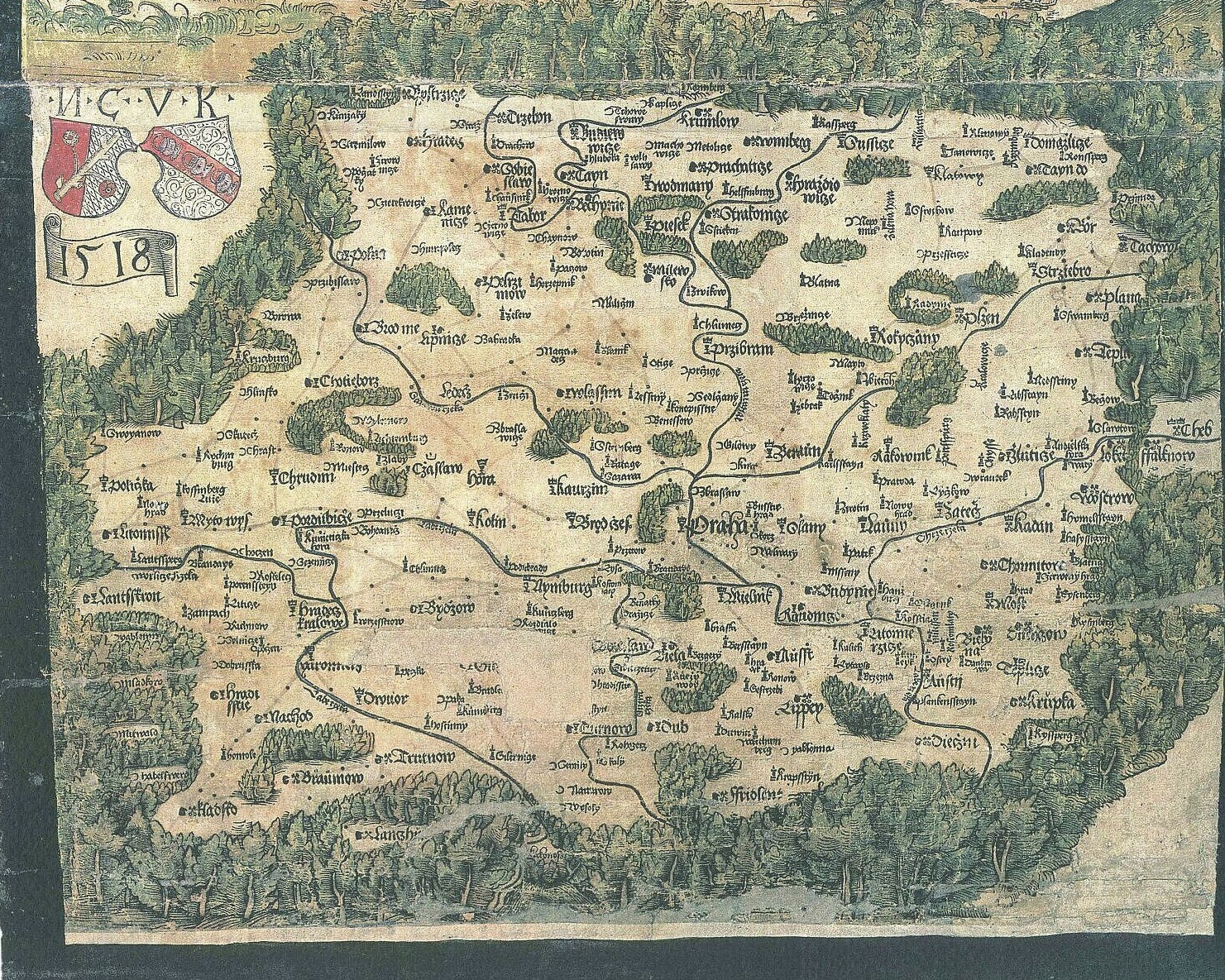 Jan Stich

Mapa zemských stezek
a celních stanic
v Čechách, 1676, výřez
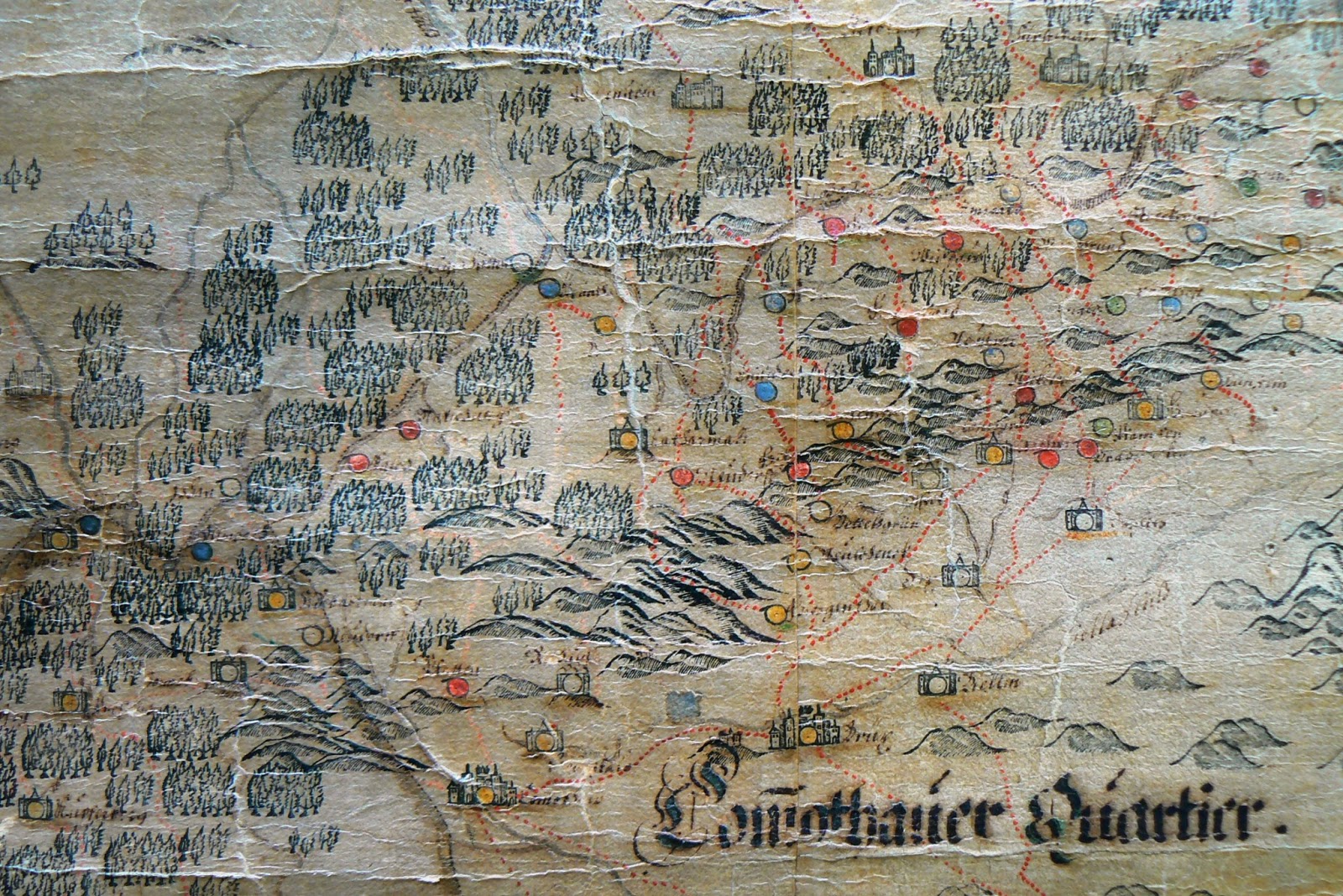 3. Zemské stezky a Komunikace ve vrcholném a pozdním středověku
nejstarší ZS (cca od 10. století):
Zlatá stezka (Via aurea) - sůl
Domažlická stezka
Norimberská stezka
Via Magna
Chlumecká (také Srbská) stezka
Žitavská stezka
Kladská stezka
Haberská stezka
„Trstenická stezka“
Uherská stezka
Tuto základní síť postupně zahušťovaly nové cesty, měnící směr podle geografických a ekonomických podmínek, a jejich odbočky mezinárodního i místního významu.
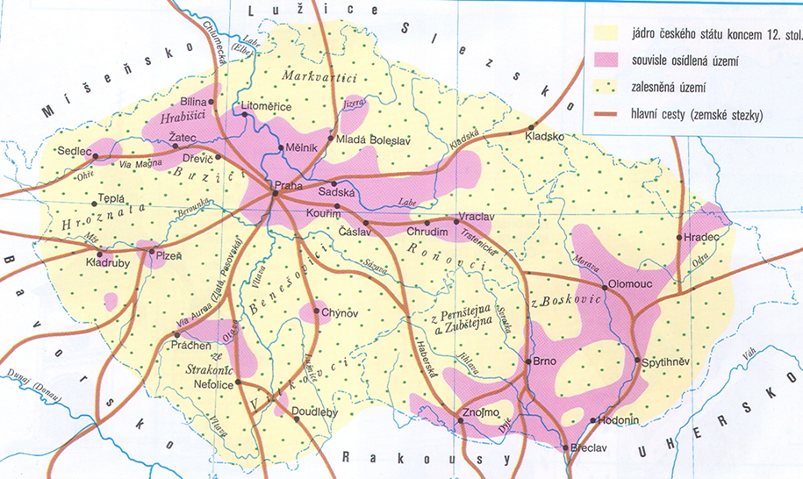 3. Zemské stezky a Komunikace ve vrcholném a pozdním středověku
Trstenická stezka
vedla pravděpodobně z Prahy na východ přes Kouřim, Čáslav, Chrudim a Vraclav k Litomyšli a jižně a jihovýchodně na Moravu, dvěma větvemi do Brna a Olomouce
stezku, spojující středověké Čechy s Moravou, pojmenoval názvem Trstenická (podle obce Trstenice, dnes Trstěnice) Hermenegild Jireček v roce 1856
názory na její průběh - desítky prací: 
Severin, Karel: Trstenickou stezkou cestou necestou, in: Pomezí Čech a Moravy 2000, č. 4, s. 353-388.
Cendelín, Dušan: Staré komunikace česko-moravského pomezí - Trstenická stezka jako historický mýtus, Vizovice 2000, 78 s.
4. Vybraná literatura k historickým cestám
Adam, Dušan,  Staré stezky na Ivančicku. (Doktorská disertační práce). Brno, 2004.
Cendelín, Dušan, Staré stezky na Moravě - historická geografie a terénní výzkum,  
	Vlastivědný věstník moravský 52, 2000,  č. 3, s. 254-263. 
Hraše, Jan Karel, Zemské stezky, strážnice a brány v Čechách, Nové Město nad Metují 1885.
Kubů, František. – Zavřel, Petr, Zlatá stezka 1. Úsek Prachatice - státní hranice. 
	Historický a archeologický výzkum významné středověké obchodní cesty, 
	Prachatice 2007.
Květ, Radan, Atlas starých stezek a cest na území České republiky, Brno 2011.
Květ, Radan, Duše krajiny. Staré stezky v proměnách věků, Praha 2003.
Květ, Radan, Staré stezky v České republice, Brno 1997.
Květ, Radan, Základy nauky o starých stezkách, Brno 2000.
4. Vybraná literatura k historickým cestám
Roubík, František, Silnice v Čechách a jejich vývoj, Praha 1938. 
Severin, Karel, Trstenickou stezkou cestou necestou. (K vývoji názorů na průběh 
	středověké komunikace), Pomezí Čech a Moravy 2000, č. 4, s. 353-388.
Vávra, Ivan, Uherská cesta, Historická geografie 1, Praha 1968, s. 43‑61.
Vávra, Ivan, Haberská cesta, Historická geografie 3, Praha 1970, s. 8‑32.
Vávra, Ivan, Trstenická stezka, Historická geografie 6, Praha 1971, s. 77‑132.
Vávra, Ivan, Polská cesta, Historická geografie 8, Praha 1972, s. 3‑30.
Vávra, Ivan, Řezenská a Norimberská cesta, Historická geografie 11, Praha 1973, s. 31‑100.
Vávra, Ivan, Žitavská cesta, Historická geografie 12, Praha 1974, s. 27‑91.
Vávra, Ivan, Srbská cesta, Historická geografie 17, Praha 1978, s. 369‑432.
Vávra, Ivan, Mostecká cesta,  Historická geografie 18, Praha 1979, s. 351‑382.
Vávra, Ivan, Osecká cesta - Hrobská cesta, Historická geografie 20. Praha 1983, s. 187‑201.
5. Nejstarší vodní cesty
vodní toky významná součást středověké komunikační sítě
Dunaj – mezinárodní vodní cesta pro lodní dopravu -> z přístavů v Pasově a Řezně vedly tranzitní cesty přes Čechy na sever k Baltu
Č – především plavba dřeva (volně i ve vorech) na řekách s dostatečným průtokem (Labe, Vltava s přítoky, Morava, Odra)
přísežní zemští mlynáři – dohled na údržbu a úpravu říčních břehů, jezů a propustí
myšlenka budování průplavů – Karel IV. (ca 1375, Dunaj-Vltava), Albrecht z Valdštejna (1619-1634, Dunaj-Vltava)
5. Nejstarší vodní cesty
až do 16. stol. pro lodní dopravu splavný jen dolní tok Labe
Ferdinand I. – regulační úpravy Vltavy (úsek ČB-Praha) -> cílem zlepšit přepravu soli  -> možnost využití nejen vorů, ale také menších lodí
40. léta 17. stol. – strahovský opat Kryšpín Fuk -> splavňovací práce na Vltavě -> zlepšení voroplavby a lodní cesty Praha-Hamburk
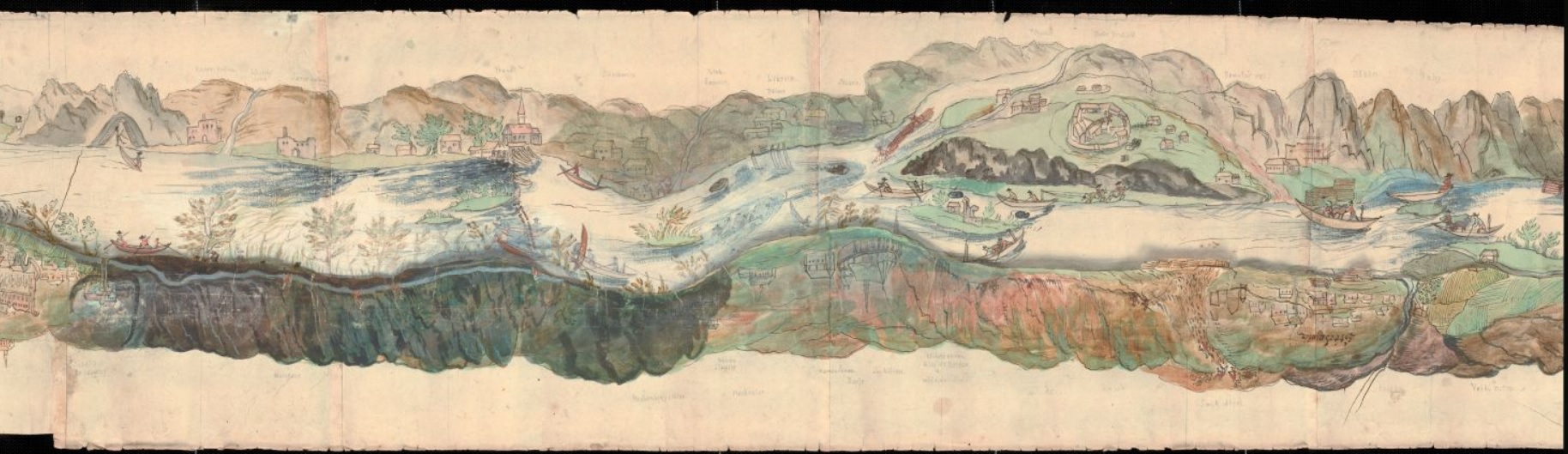 6. Dopravní síť raného novověku
výrazné zhoršení dopravní sítě ČZ po třicetileté válce -> vliv válečných událostí a minimální péče o údržbu cest (v gesci příslušné vrchnosti až do konce 18. stol.) => stav cest značně ztěžoval veřejnou dopravu
zlepšení až v průběhu 18. stol. -> vliv merkantilistických myšlenek -> zájem státu o hospodářský vývoj monarchie
pokračování v regulaci vodních toků
výstavba nových státních (císařských) silnic s pevným podkladem (chausséen) x dokončení až v 1. pol. 19. stol.
6. Dopravní síť raného novověku
silnice „spravedlivé“ (viae verae, debitae, rechte Strassen) – přes celní stanice u zemských hranic do vnitrozemí -> od pol. 18. stol. označovány jako silnice „povinné“ (Zwangstrassen) nebo také „hlavní, komerciální“ (Landstrassen, Haupstrassen, Staatstrassen, Comercialstrassen) -> směřovaly do Prahy -> spojnice ČZ s významnými centry monarchie i Evropy
vedlejší (regionální) cesty (Nebenstrassen, Verbindungstrassen, landartige Strassen)
6. Dopravní síť raného novověku
patent z 27.2.1737 - 4 hlavní povinné silnice předepsané pro obchodní cesty:
Česká (nebo též Pražská) -> z Lipska přes Horu Sv. Šebestiána, Chomutov, Louny a Slaný do Prahy
Vídeňská -> z Prahy přes Český Brod, Kolín, Čáslav, Německý (Havlíčkův) Brod a Jihlavu do Vídně
Norimberská -> z Prahy přes Plzeň a Stříbro do Rozvadova
Linecká -> z Prahy do Českých Budějovic, Dolního Dvořiště a do Lince
celní patent z r. 1751 a další patenty z let 1756 a 1760 zvýšily počet povinných silnic na 25; Morava - 15 hlavních povinných silnic
silnice využívány také rozvíjející se poštovní dopravou
6. Dopravní síť raného novověku
jednání o výstavbě nejdůležitějších silnic s pevným podkladem od poč. 18. stol. x realizace až od r. 1732 -> schváleno vybudování 6 hlavních silnic:
-> Lipská, Žitavská, Slezská (spojení s Vratislaví), Vídeňská, Linecká, Říšská (spojení s Norimberkem)
množství kartografického materiálu dokumentujícího přípravu a průběh stavebních prací (např. Fr. a J. Glockspergerové, Jan Prášek, 30. l. 18. stol.)
výstavba zahájena 1738-1739 x válečné události + organizační a finanční problémy => přerušení prací; znovuoživení zájmu o zlepšení stavu zemských komunikací až koncem 18. stol.
Post Charte vom Königreiche Böhmen, 1802
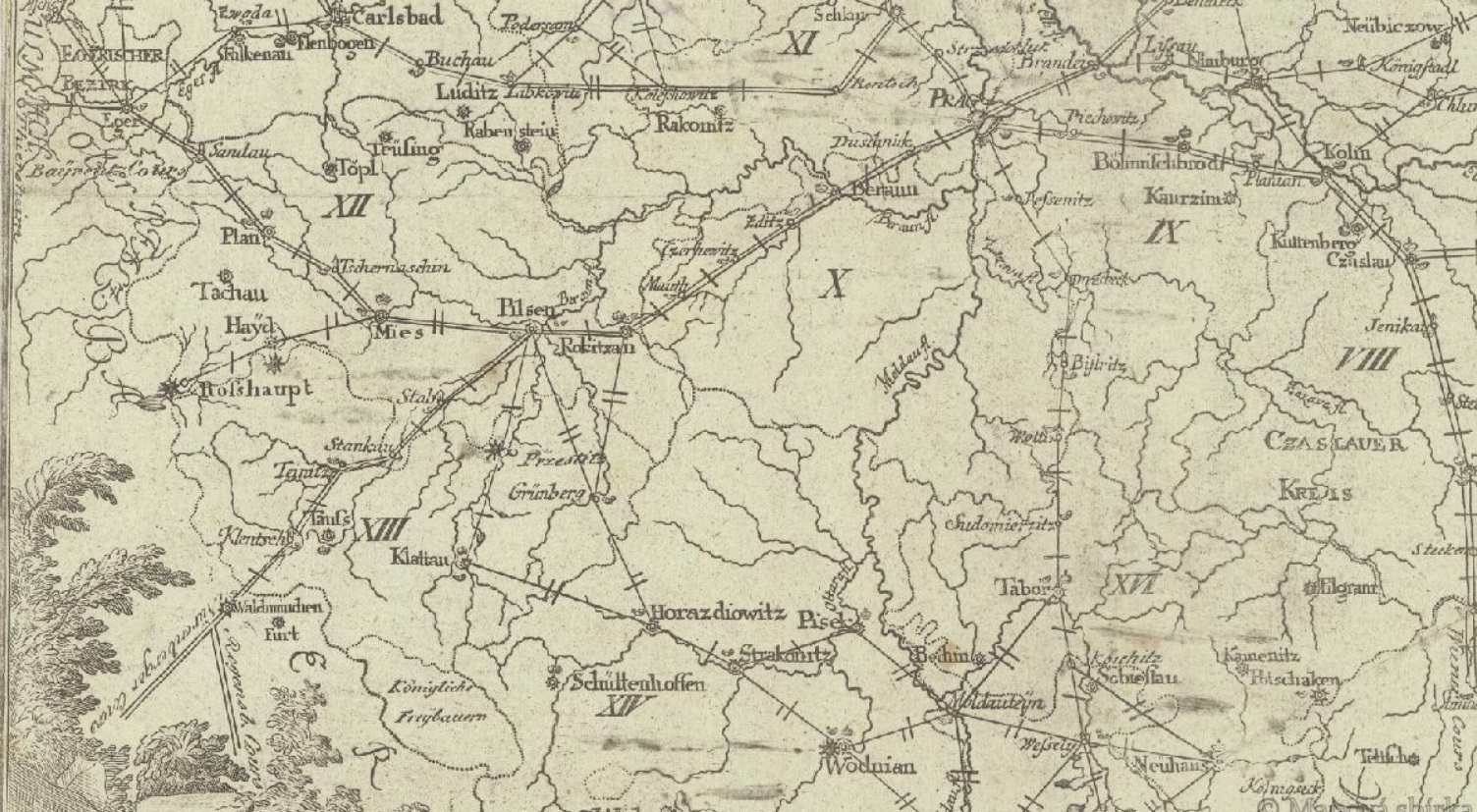 Bock-Polachova mapa Království českého, 1. pol. 19. stol.
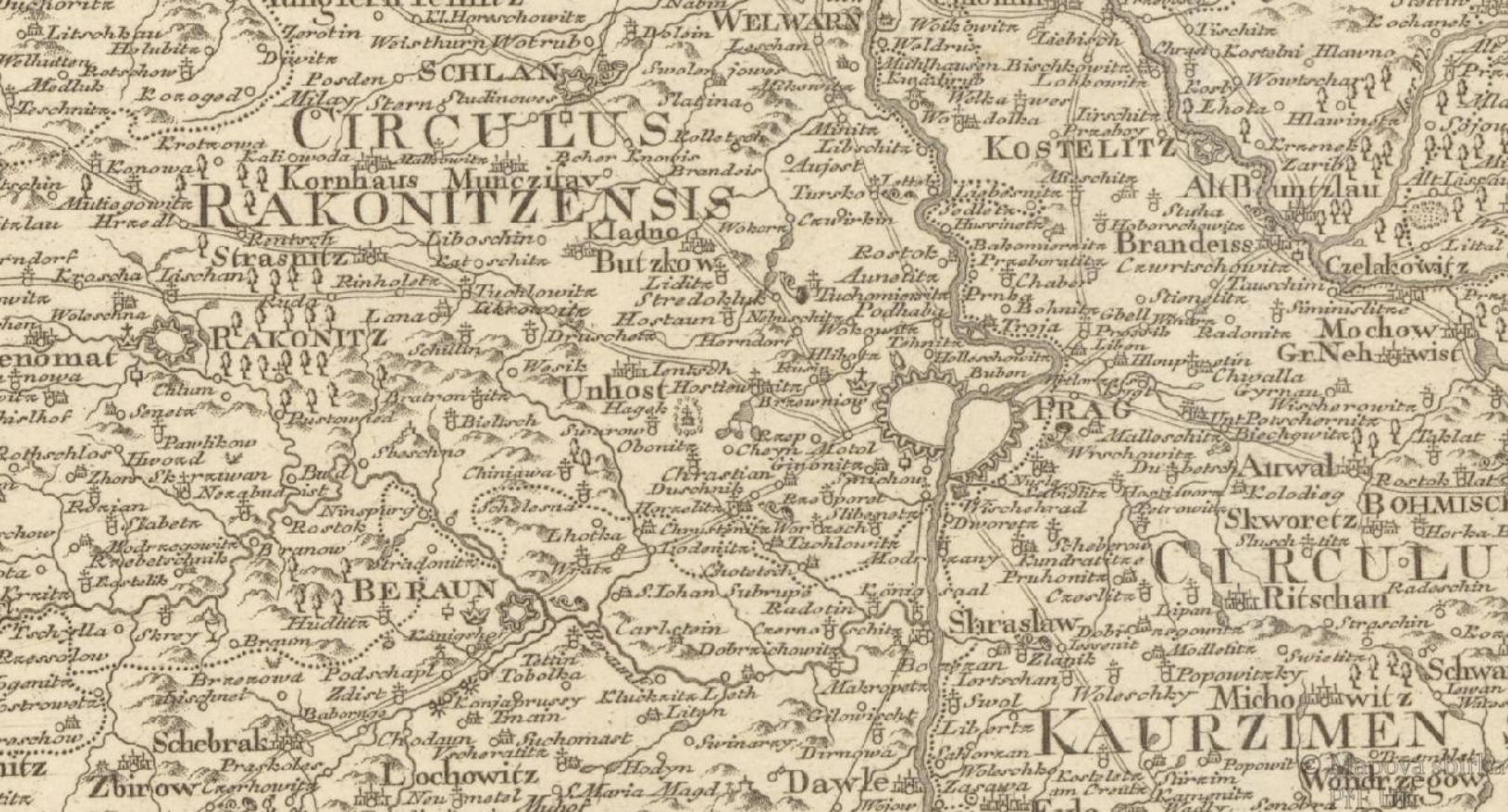 6. Dopravní síť raného novověku
Vodní doprava
dosud vodní toky využívány především pro plavení dříví a voroplavbu, v omezené míře pro lodní dopravu
18. stol. – pokračují splavňovací práce – např. 1726-1729 na Vltavě zřízeny první plavební komory (u Modřan a u Županovic), na řece Moravě u Rohatce a Hodonína (x jen při vyšším stavu vody)
3. čtvrtina 18. stol. – systematické úpravy horní Vltavy, Malše s přítoky a Otavy (využití šumavských lesů pro těžbu dřeva)
plavení dřeva také na Lužnici, dolních tocích Berounky a Sázavy
6. Dopravní síť raného novověku
Schwarzenberský kanál (1789-1793 a 1821-1822) – 45 km, od Třístoličníku k dunajskému přítoku Mühle -> šumavské dřevo do Dunaje
poč. 18. stol. – oživení myšlenky výstavby průplavů -> výhodnější spojení se zahraničím -> dle francouzského vzoru snaha propojit všechny větší řeky v ČZ
Lothar Vogemonte – 1700 – návrh spojit Labe, Odru, Vislu a Dunaj sítí průplavů; další etapy měly propojit Vltavu s Dunajem (x technické provedení problematické), mimo území ČZ pak Dunaj s Tisou a Dunaj s Drávou a Sávou
projekt podpořen Leopoldem I. x zmařen válečnými událostmi v Evropě
6. Dopravní síť raného novověku
2. pol. 18. stol. – pokračování ve splavňování řek – opět myšlenka dunajsko-vltavského průplavu -> především Jan Ferdinand Schor – od r. 1724 vedl splavňovací práce na Vltavě -> po r. 1770 ředitelství vodních staveb připravilo nové návrhy na průplav
poč. 19. stol. projekty průplavu vyhodnoceny jako technicky a dopravně neúčelné (František Josef Gerstner – ředitel vodních staveb a pražského polytechnického institutu) -> výstavba koněspřežné železniční dráhy z ČB do Lince projekt dunajsko-vltavského průplavu nahradila!!!
Carte geographique de la nouvelle communication entre le Danube et la Moldau, 1768
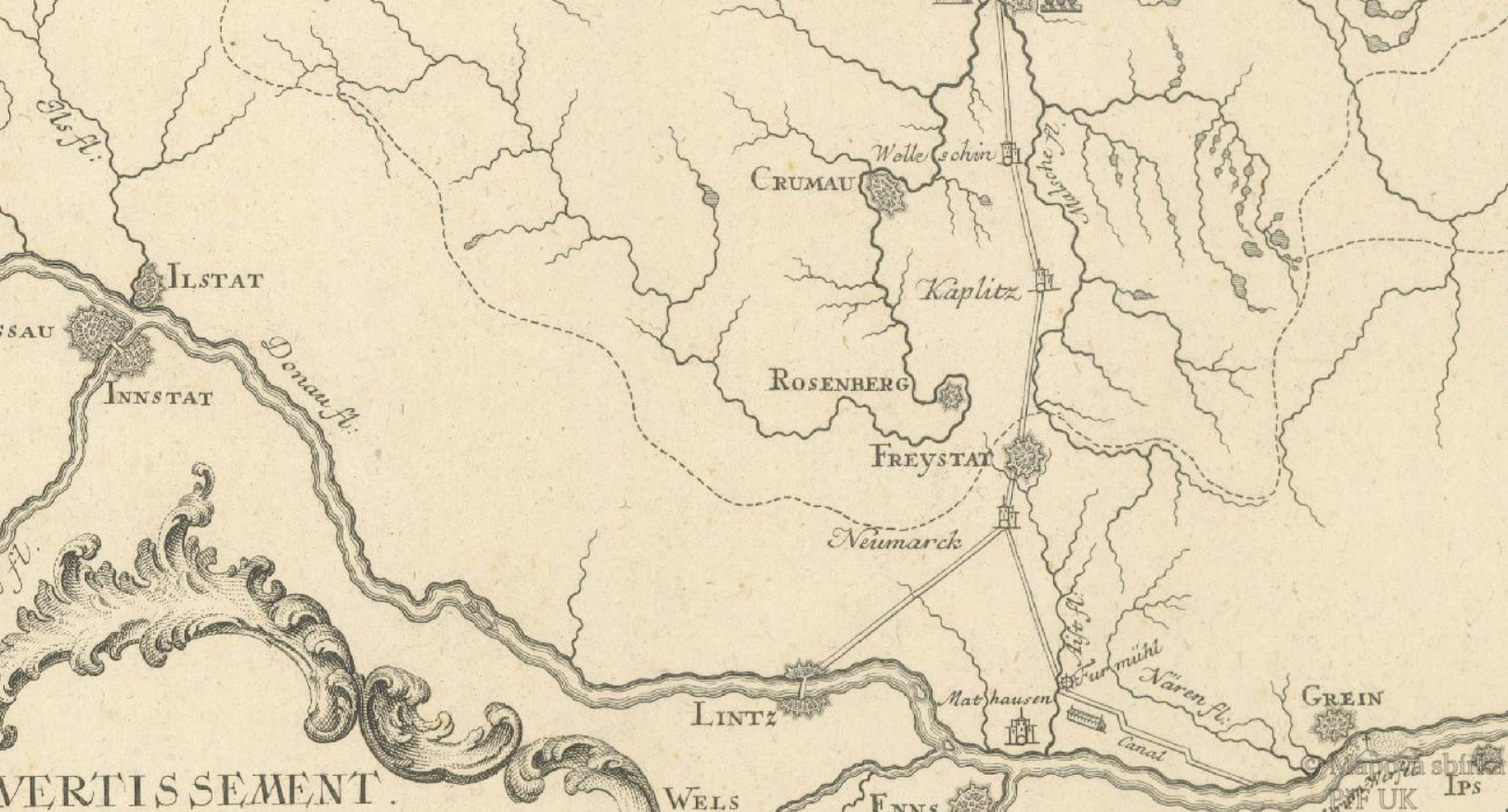 6. vývoj Dopravní sítě ČZ od 19. století
19. stol. – zásadní proměna dopravní sítě v ČZ -> hospodářský a společenský vývoj společnosti, průmyslová revoluce, pokrok ve vědě a technice
zásahy státu x také iniciativa soukromých podnikatelů 
1. pol. 19. stol. – dokončeno budování hlavních státních silnic + rozvoj poštovnictví + rozvoj cestování
2. pol. 19. stol. – výstavba okresních silnic, další rozvoj říční dopravy, železnice jako nový fenomén
20. stol. – nástup automobilismu -> oživení silniční dopravy
6. vývoj Dopravní sítě ČZ od 19. století
Silniční doprava
síť hlavních „císařských“ silnic v Čechách dokončena do 40. let 19. stol.
Morava, Slezsko – výstavba důležitých silničních tahů zvolna do 50. let 19. stol., po nástupu železnice téměř ustala
směr silnic prakticky totožný se směry císařských cest z 18. stol.
náklady na výstavbu – stát + vrchnosti jednotlivých panství
k výstavbě silnic množství podrobného kartografického materiálu (rkp. mapy a plány, přehledné mapy ČZ)
Strassenkarte von Böhmen, 1830
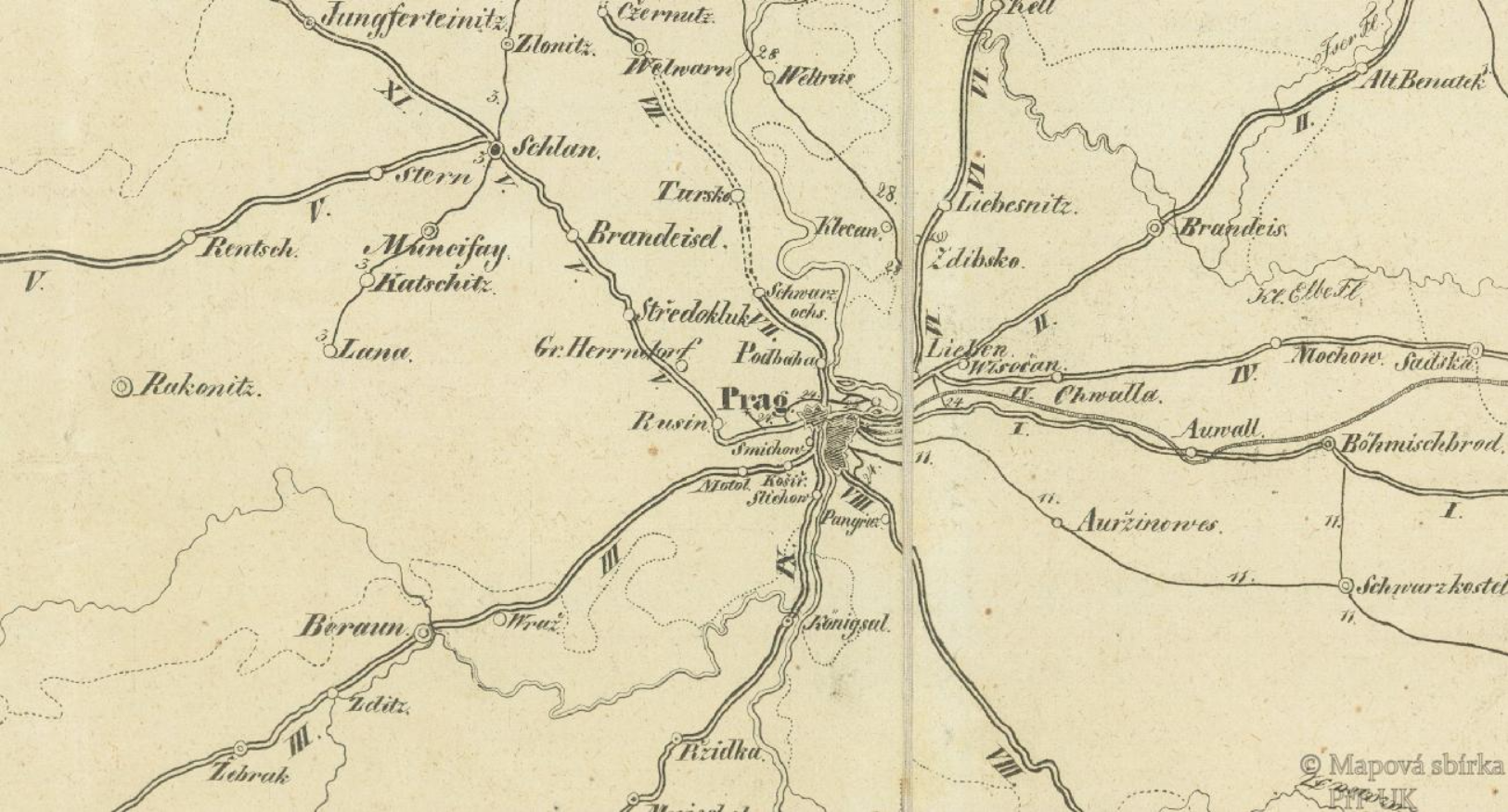 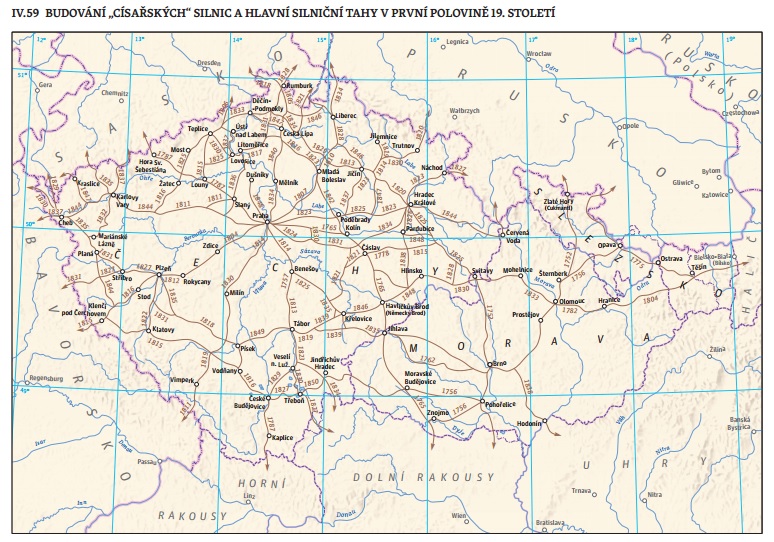 6. vývoj Dopravní sítě ČZ od 19. století
2. pol. 60. let 19. stol. – na výstavbu státních silnic navázalo budování nestátních komunikací -> především okresní samosprávy a obecní zastupitelstva -> vzniká hustá síť okresních a obecních silnic
zlepšení spojení mezi městy a obcemi + napojení na železnici -> propojení významných středisek průmyslu a obchodu se vzdálenějšími lokalitami
nestátní silnice – omezené finanční prostředky -> úspornější provedení -> mnoho obecních a polních cest proměněno v okresní silnice
při výstavbě respektováno modelování terénu a hospodářské zájmy místních velkostatků => nerovný a křivolaký charakter silniční sítě
6. vývoj Dopravní sítě ČZ od 19. století
Říční doprava
lodní doprava, voroplavba, volné plavení dřeva
1. pol. 19. stol. vrchol volné plavby dřeva x časté poškození říčních břehů a vodních staveb => 1865 - volná plávka dřeva na tocích splavných pro lodě zakázána z bezpečnostních důvodů
vzestup vltavské voroplavby, už poč. 19. stol. provozována i na Blanici, horní Otavě a po r. 1844 na horní Lužnici a Nežárce
na vorech dopravováno zboží stejně jako loděmi
6. vývoj Dopravní sítě ČZ od 19. století
maximum voroplavby v 2. pol. 19. stol. a poč. 20. stol. -> značný význam pro hospodářství ČZ -> koncem 19. stol. vorové přístavy v Praze, ČB a Strakonicích
od 40. let 19. stol. paroplavba (poprvé 1817 Josef Božek ve Stromovce)
1841 – z Prahy do Mělníka a Drážďan parní loď Bohemia
pravidelné linky zpočátku pouze na Labi z Obříství u Mělníka do Děčína, na Vltavě od r. 1865 na trase Praha-Zbraslav, později až do Štěchovic
rozvoj železnice způsobil pokles významu vodní dopravy + zpomalení výstavby a splavňování vodních cest
6. vývoj Dopravní sítě ČZ od 19. století
Vltava – po dokončení dráhy císaře Františka Josefa (1874 – spojení ČB s Veselím nad Lužnicí) zde lodní doprava téměř ustala
x vodní dopravě po Labi železnice vedoucí podél řeky prospěla
od Mělníka k hranicím Labe do začátku 1SV regulováno -> nové přístavy a překladiště -> význam pro zahraniční obchodní plavbu
2. pol. 19. stol. Labe a dolní tok Vltavy díky paroplavbě důležité komunikační tepny -> spojení ČZ s německým trhem
rozvoj paroplavby opět oživil myšlenky průplavů
6. vývoj Dopravní sítě ČZ od 19. století
po r. 1870 vypracován projekt dunajsko-oderského průplavu x vysoké náklady a hospodářská krize stavbu zmařily
další neúspěšné projekty – 1879 návrh dunajsko-vltavsko-labského průplavu + 1892 dunajsko-oderského průplavu
lodní a osobní doprava podmíněna splavností řek -> od poč. 19. stol. významné postavení firmy Lanna – regulace vodních toků, výstavba zdymadel 
20. stol. – opět oživeny snahy o propojení říčních toků průplavy – např. dunajsko-oderský kanál, dunajsko-vltavský kanál, spojení dunajskooderského průplavu s Vislou až k Dněstru apod. x neuskutečněno
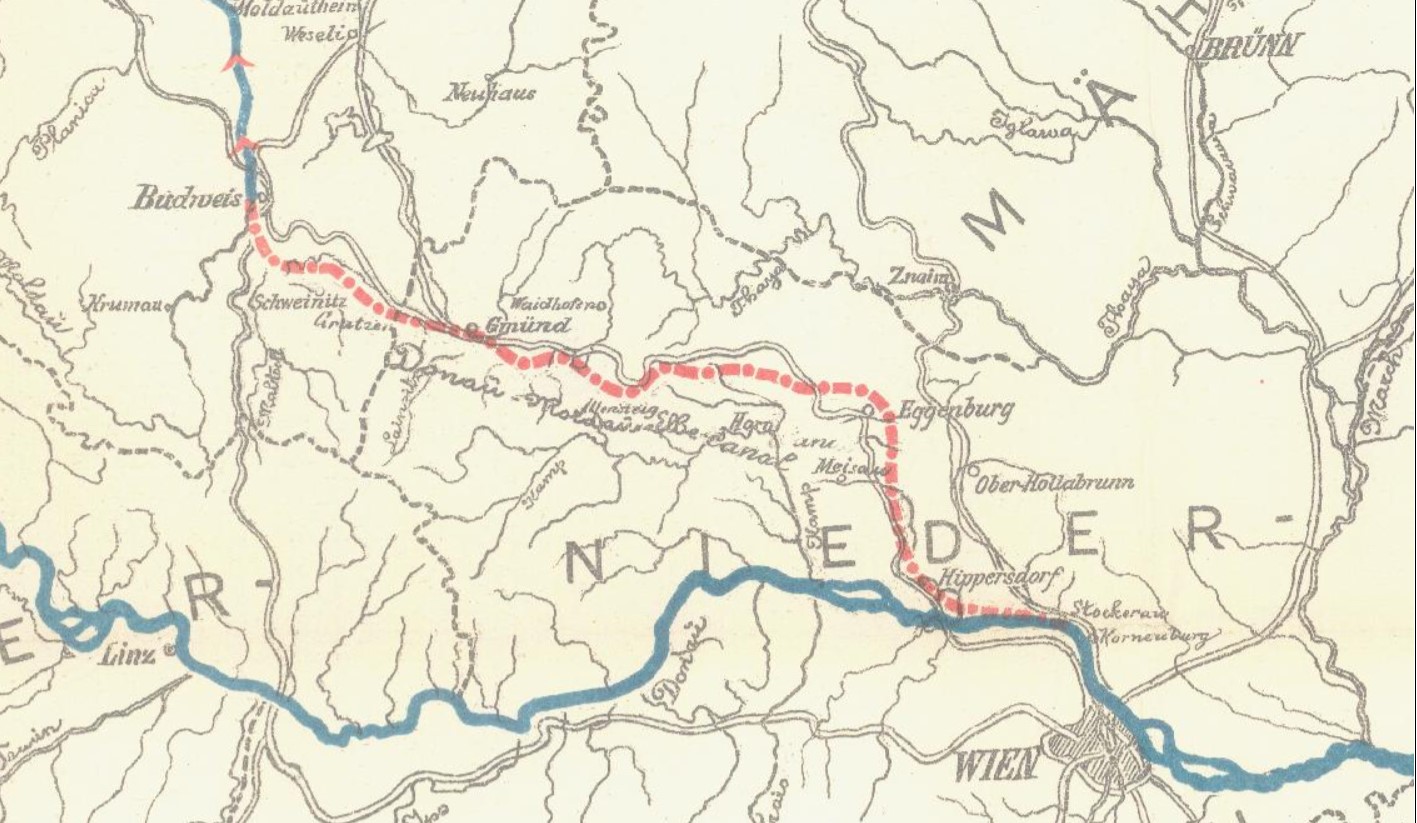 ca 1879
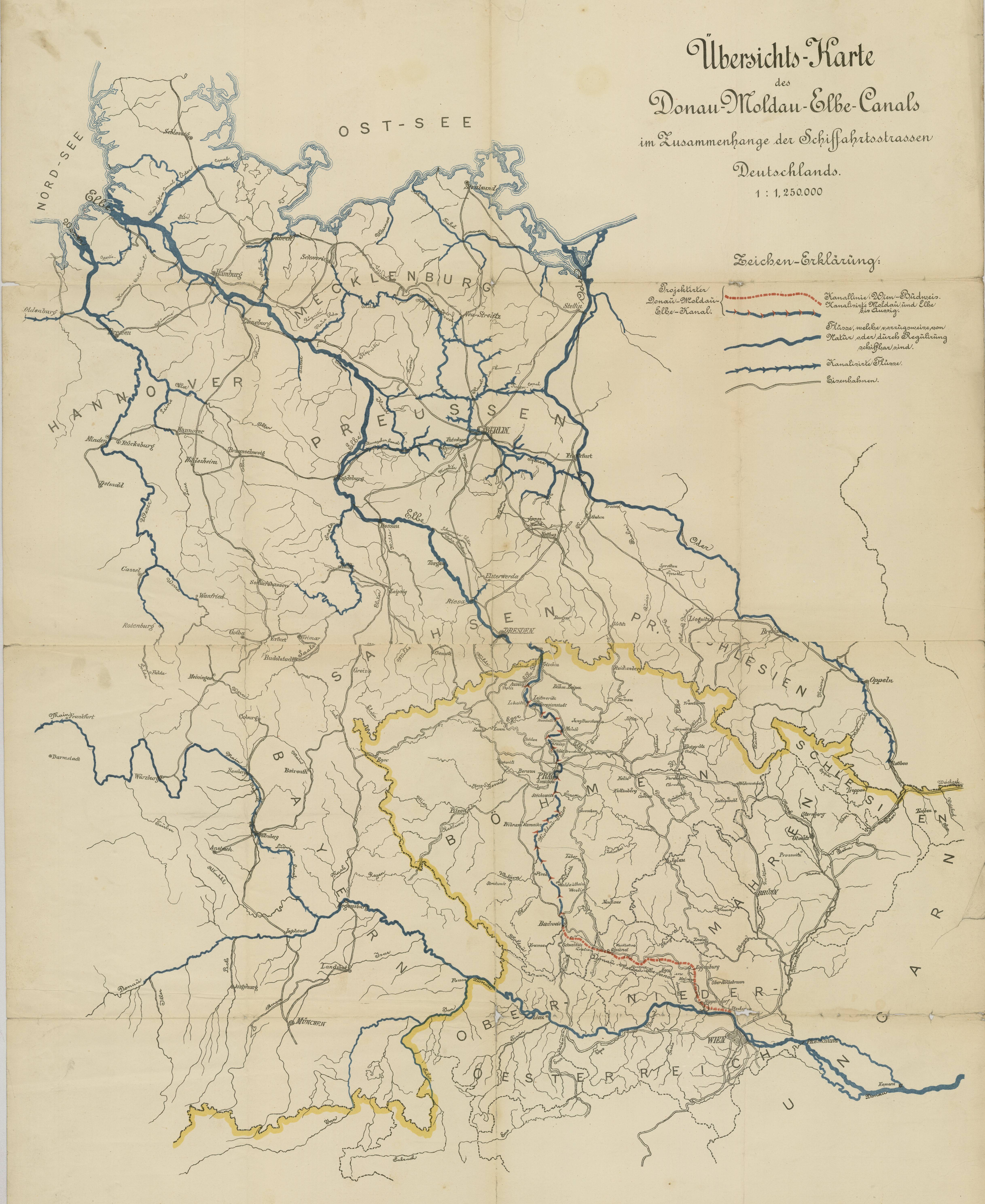 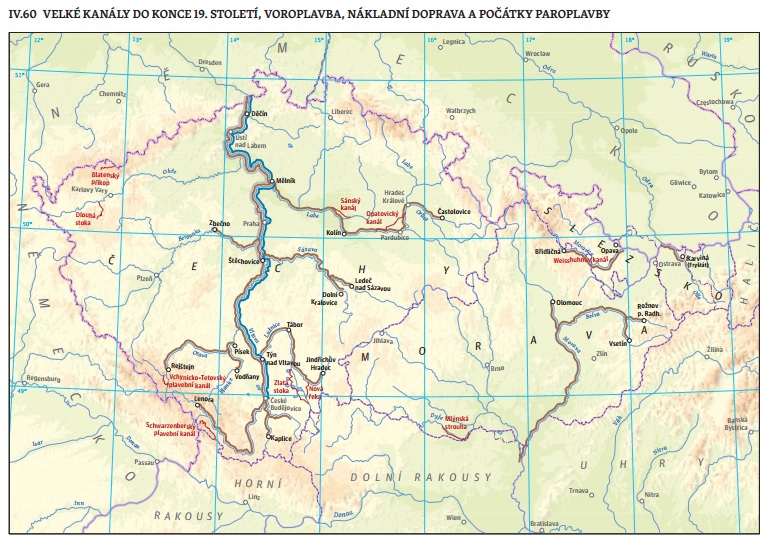 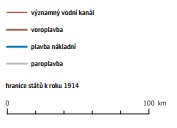 6. vývoj Dopravní sítě ČZ od 19. století
Železnice
zásadní revoluce v dopravě a dopravní síti
od 2. čtvrtiny 19. stol. první koněspřežné a parostrojní železnice
s rozvojem využití parní energie pro nové formy dopravy (železnice, paroplavba) souvisí rozvoj průmyslu, hutnictví, strojírenství a železářství -> vliv na vznik a umístění mnoha nových průmyslových podniků
1825-1832 1. koněspřežka = ČB – Linec -> František Antonín Gerstner (podle návrhu svého otce Františka Josefa Gerstnera); 129 km, česká část v provozu od 1828
Karte der Eisenbahn zwischen Budweis und Linz zur Verbindung der Donau mit der Moldau, 1835
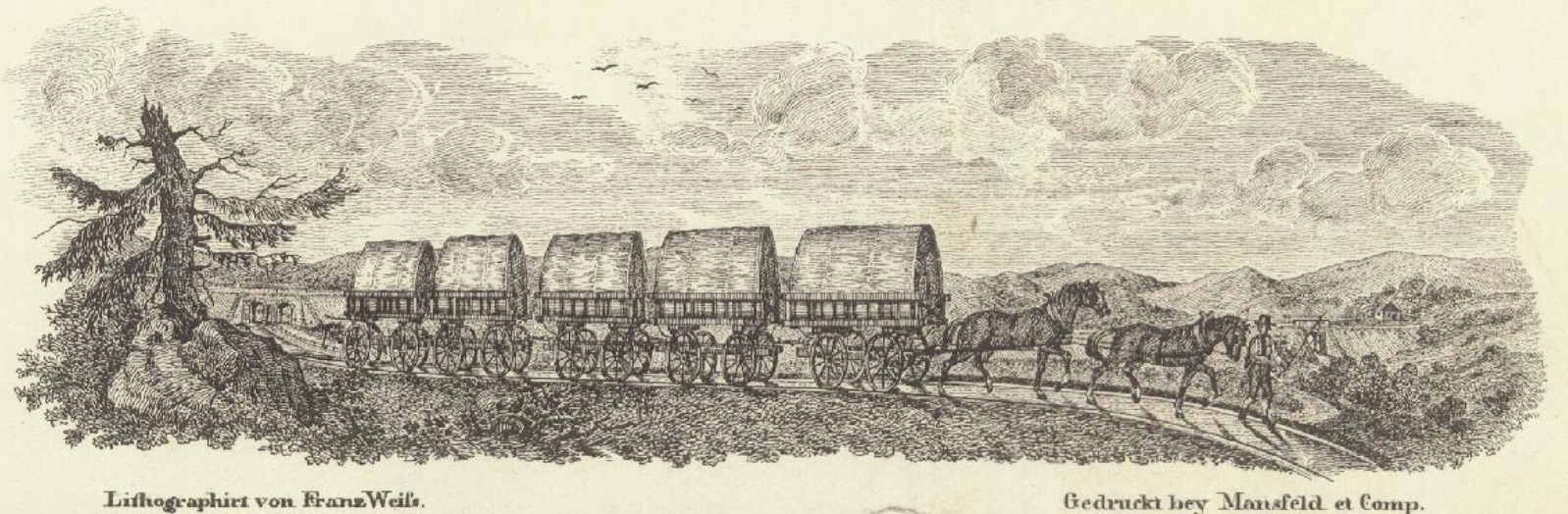 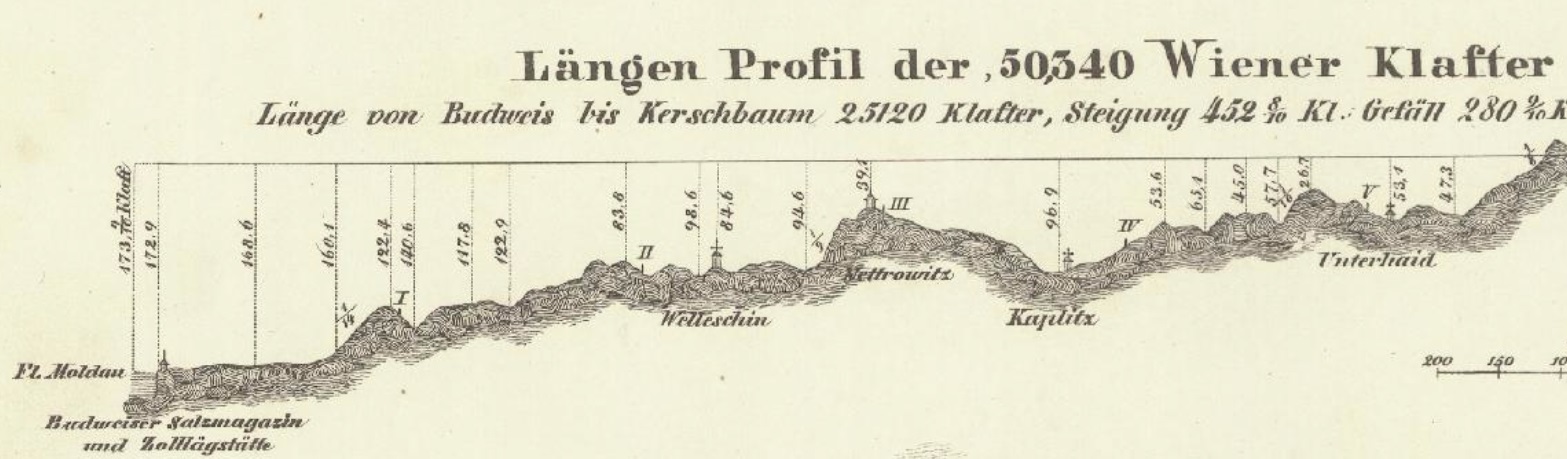 6. vývoj Dopravní sítě ČZ od 19. století
1828 – počátek stavby 2. koněspřežné železnice Praha-Plzeň x nedokončena -> 1830 dostavěna do Lán, 1833 k pile v polesí Píně -> nazývána Pražsko-lánská dráha, 60 km + 1865 přeměna na parostrojní
1837-1847 1. parostrojní železnice = Severní dráha císaře Ferdinanda -> Vídeň – Břeclav – Přerov – Lipník nad Bečvou – Bohumín a dále na Halič; z Břeclavi odbočka do Brna, z Přerova do Olomouce
1842 – zahájena stavba železnice Olomouc – Česká Třebová – Choceň – Pardubice – Kolín – Praha
1845-1851 – do Kralup nad Vltavou a Děčína -> napojení na trať do Drážďan a Berlína
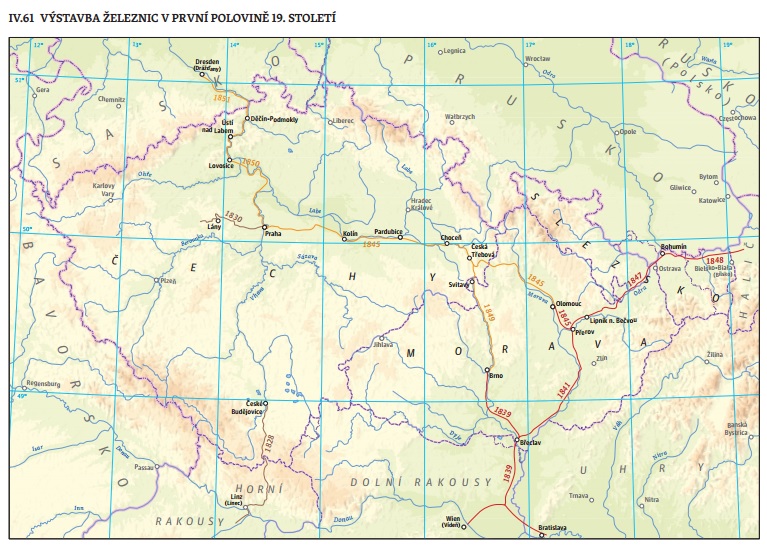 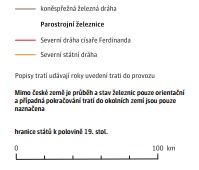 6. vývoj Dopravní sítě ČZ od 19. století
1849 – spojení mezi Českou Třebovou – Svitavami – Blanskem a Brnem
rozmach železnic především ve 2. pol. 19. stol.
1855-1879 – zformování základní železniční sítě v ČZ -> zásadní proměna vzhledu krajiny, zlepšení komunikačních možností společnosti, propojení průmyslových oblastí a uhelných revírů
1858 – trať Ústí nad Labem – Teplice – spojení s podkrušnohorským uhelným revírem, 1873 prodloužení tratě přes Duchcov, Chomutov a KV do Chebu
6. vývoj Dopravní sítě ČZ od 19. století
významné železnice na Moravě:
košicko-bohumínská dráha 1872
trať Brno – Přerov – Prostějov – Olomouc a Šternberk 1870
trať Olomouc – Bruntál – Krnov – Opava 1873
na hlavní tratě se napojila řada odboček a lokálních tratí -> zahuštění železniční sítě v ČZ
důsledkem vybudování základních železničních tras zanikly v 70. letech 19. stol. tradiční způsoby dálkové dopravy (formani, dostavníky)
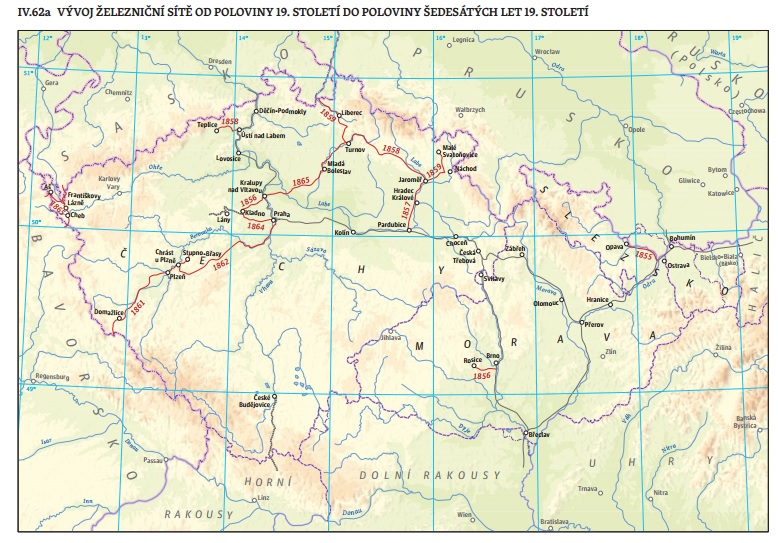 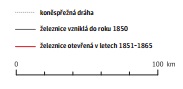 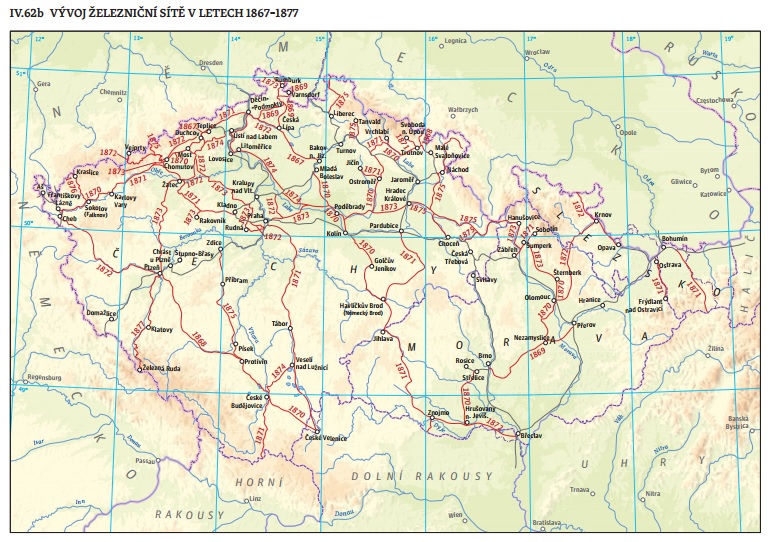 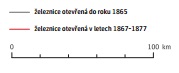 6. vývoj Dopravní sítě ČZ od 19. století
ohromné množství kartografického materiálu spojené s výstavbou železnicí, ale i posléze v souvislosti s jejím provozem
nesporný vliv železnice na proměnu geografického prostředí od 2. pol. 19. stol.
od konce 40. let 19. stol. železnice pravidelně zobrazovány jako součást mapového obsahu kartografických děl -> natrvalo (rovněž silniční síť)
silnice, železnice a regulace vodních toků v 19. stol. = významný zásah do krajiny ČZ  -> trvalé změny x respektovány přírodní podmínky
20. stol. – dálnice (2SV a především od 60. let) – převratné, nevratné a nešetrné zásahy do krajiny!!!
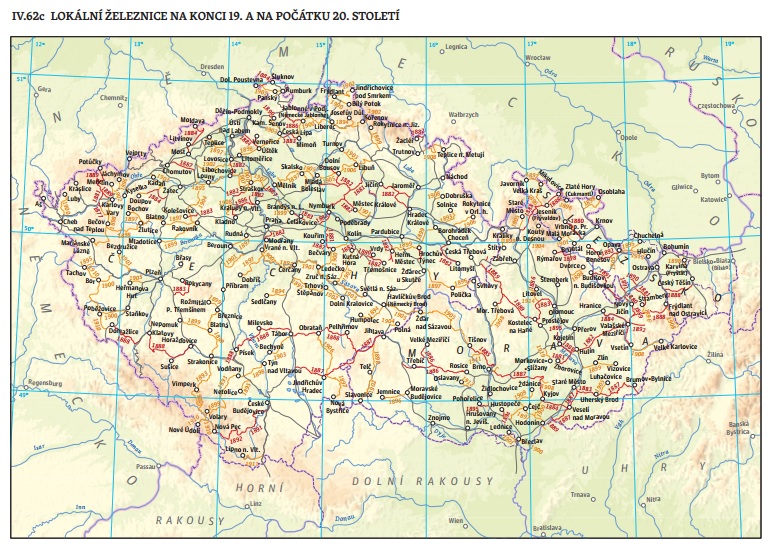 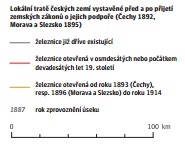 Josef Matějček, Železniční síť Československé republiky, 1920, výřez
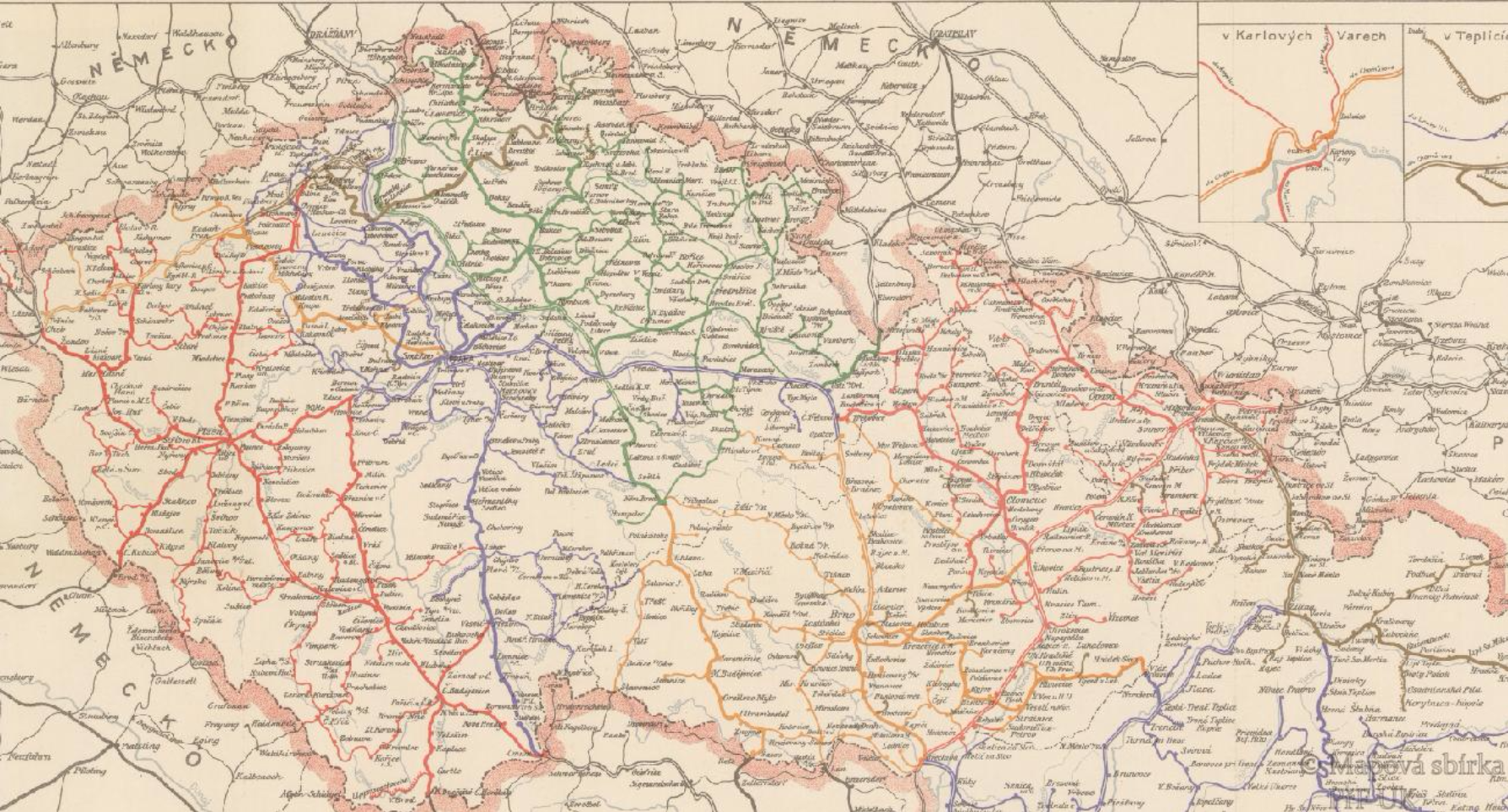 7. studium historických cest
Prameny
písemné - listiny aj. písemnosti, itineráře, kroniky, paměti 
obrazové (ikonografické) - předfotografické a fotografické
mapové (kartografické) - místní a pomístní jména; letecké snímky, letecké laserové skenování
terénní výzkum
letecké snímkování a skenování (Lidar)
srovnávací (komparativní) metoda
metody přírodních věd (geologický výzkum)
GIS
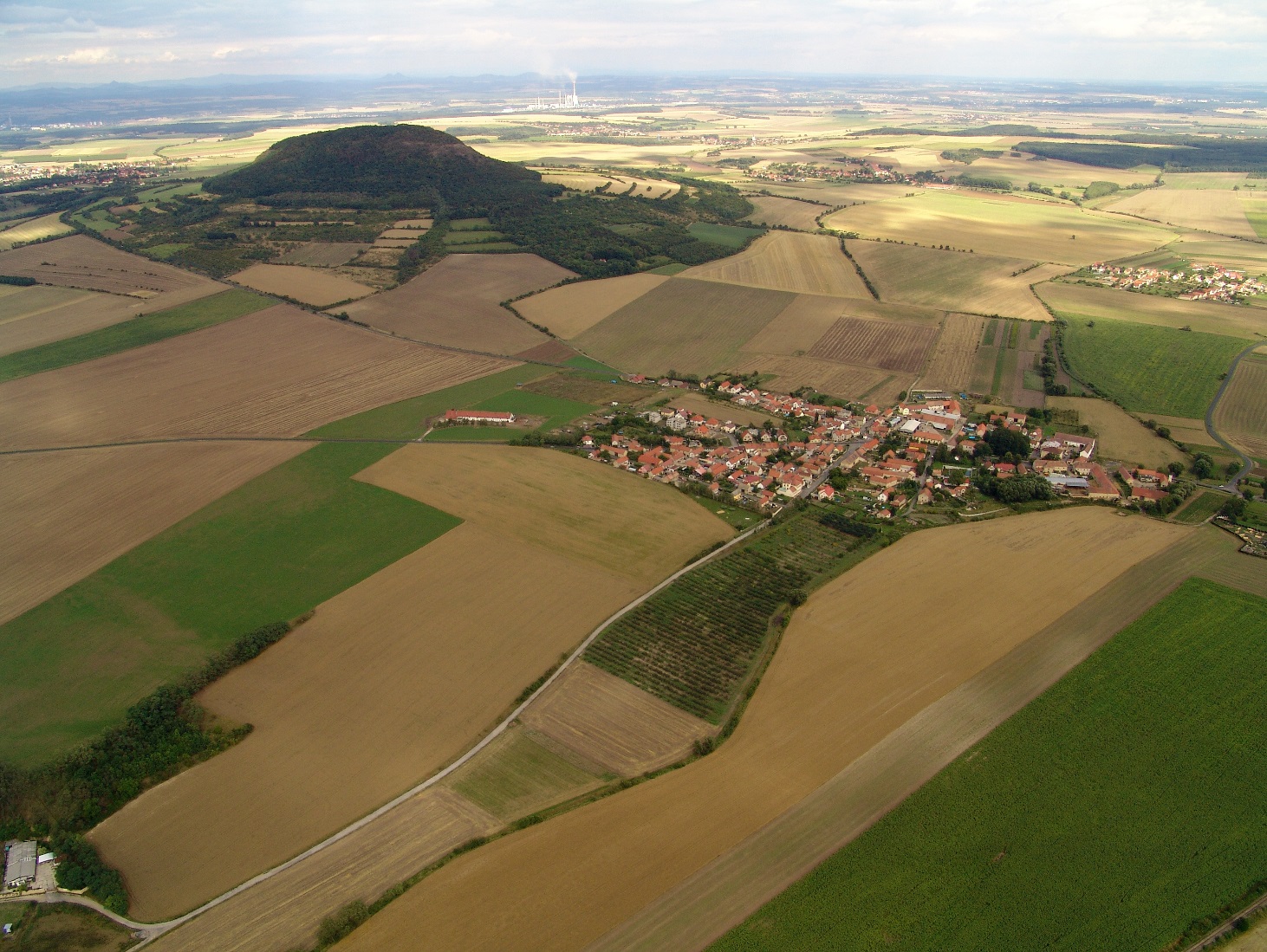 Podřipsko

srovnávací metoda
mapy
svislý a šikmý 
letecký snímek
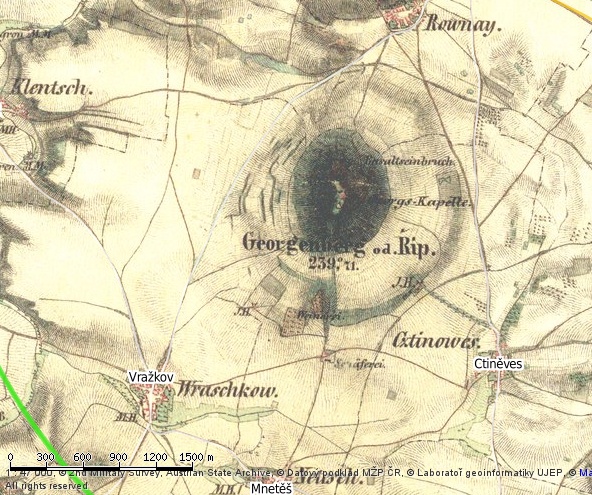 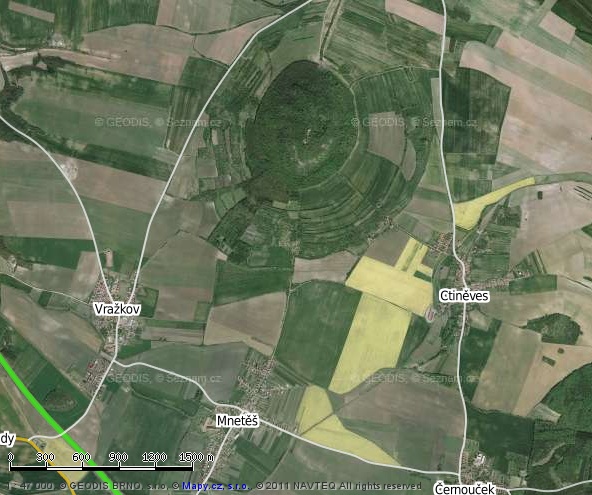 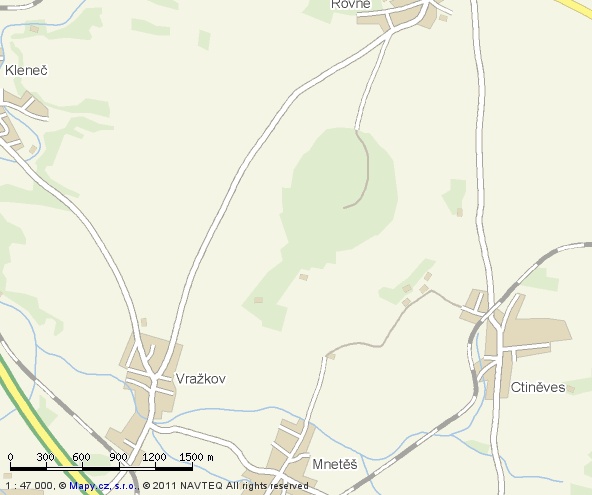 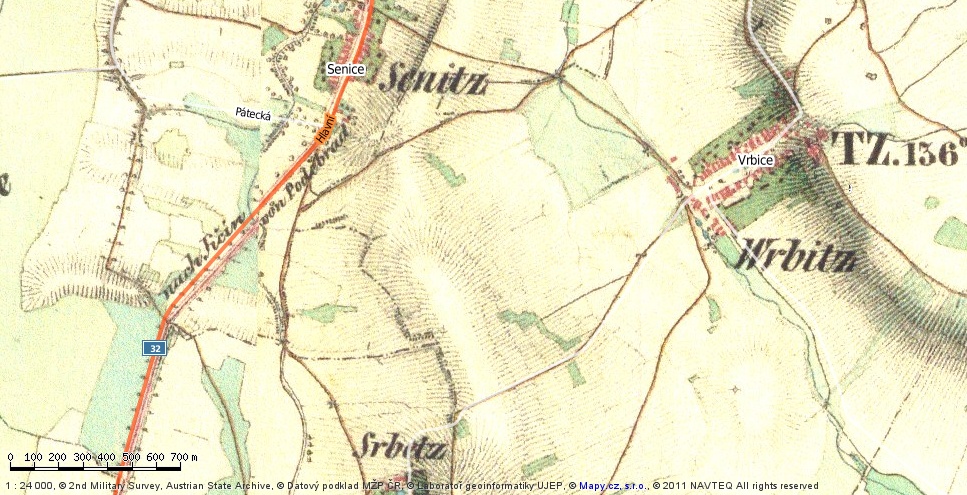 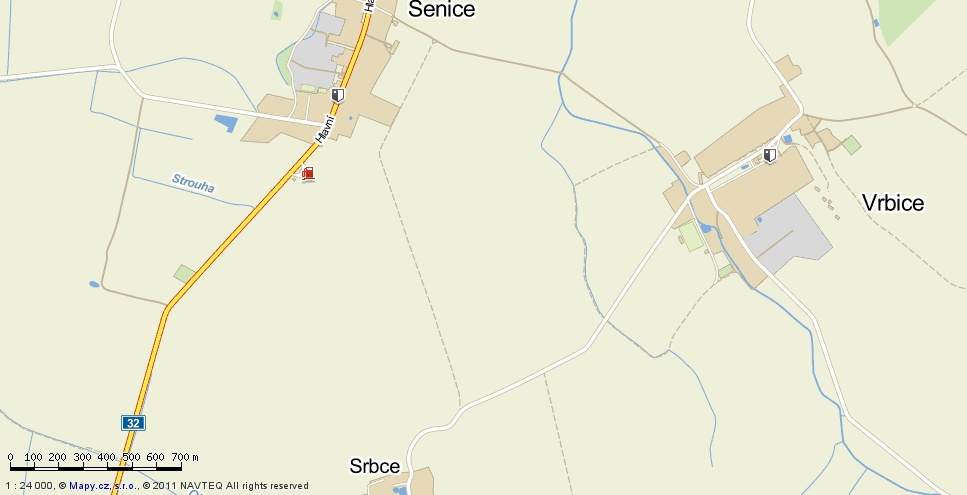 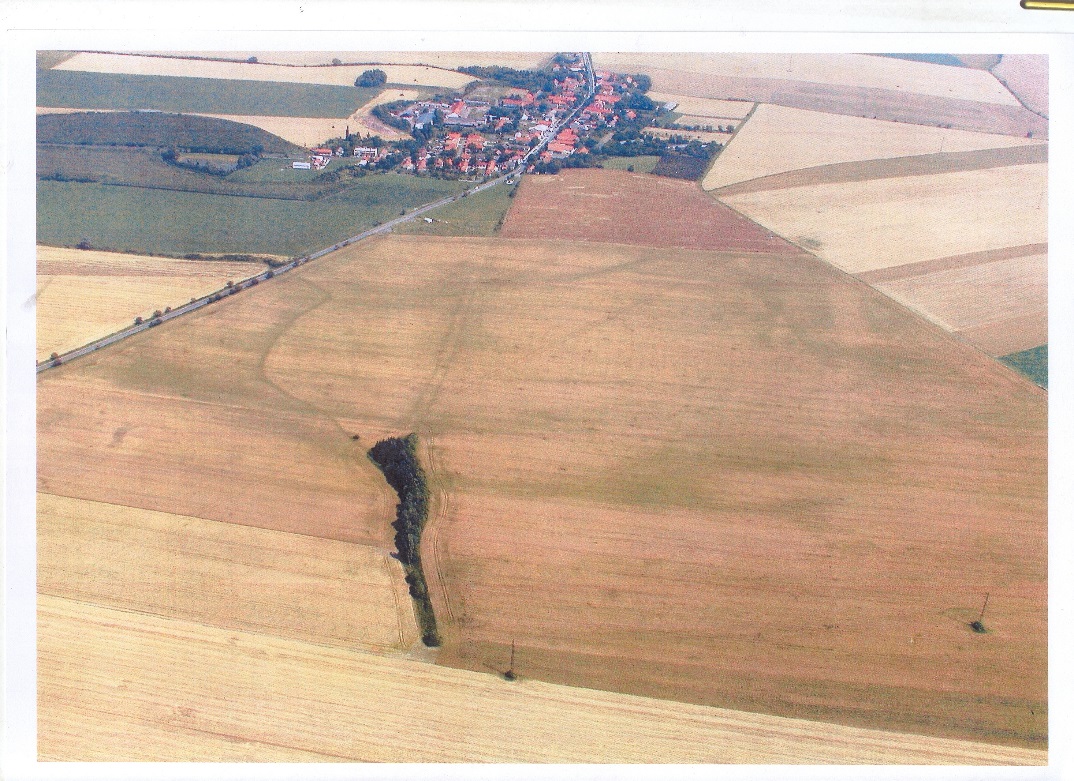 srovnávací metoda
mapy a šikmý letecký snímek

Senice u Poděbrad od jihu
Od kdy jsou na mapách znázorněny cesty?
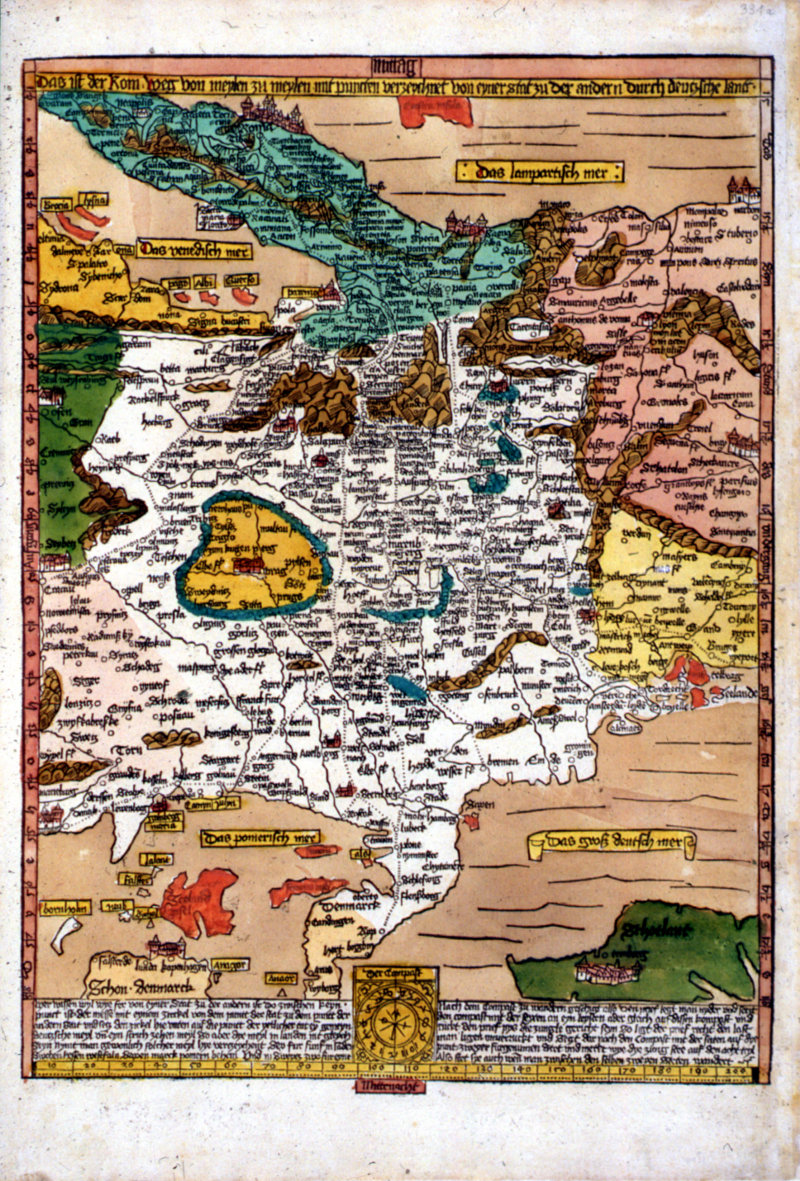 Etzlaubova mapa poutních cest do Říma,
kolem 1500, orientována k jihu
Peutingerova 
Mapa cest v antickém Římě,
podle předlohy z roku 12 n.l.
České země nejsou zobrazeny
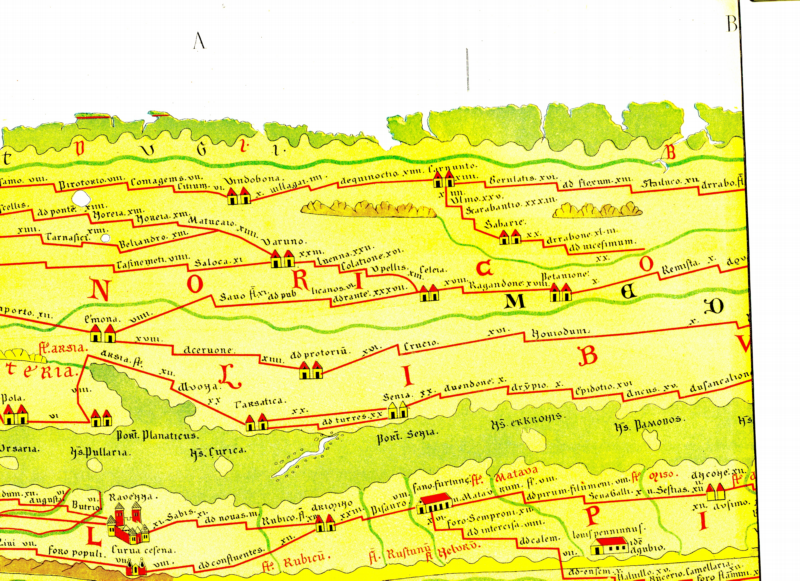 Klaudyánova mapa Čech, 1518, orientována k jihu
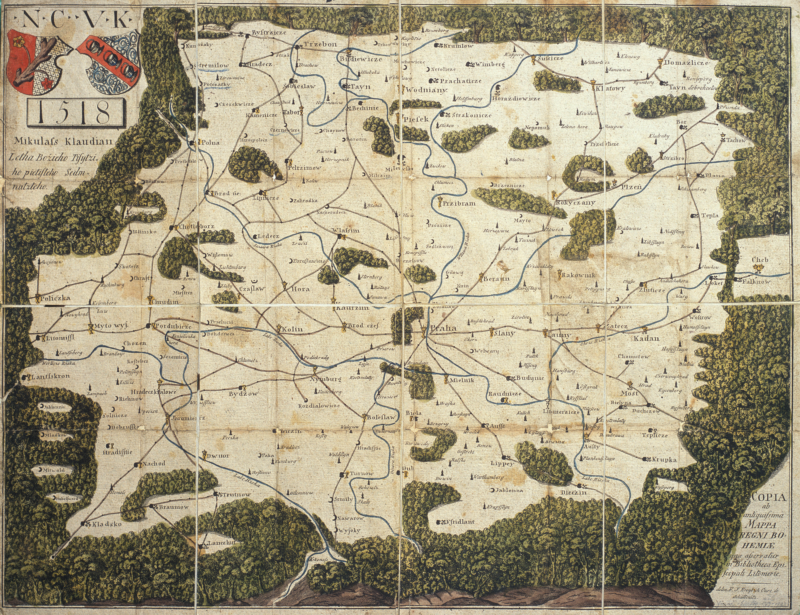 Mapa Čech, kolem roku 1640, cesty nezakresleny
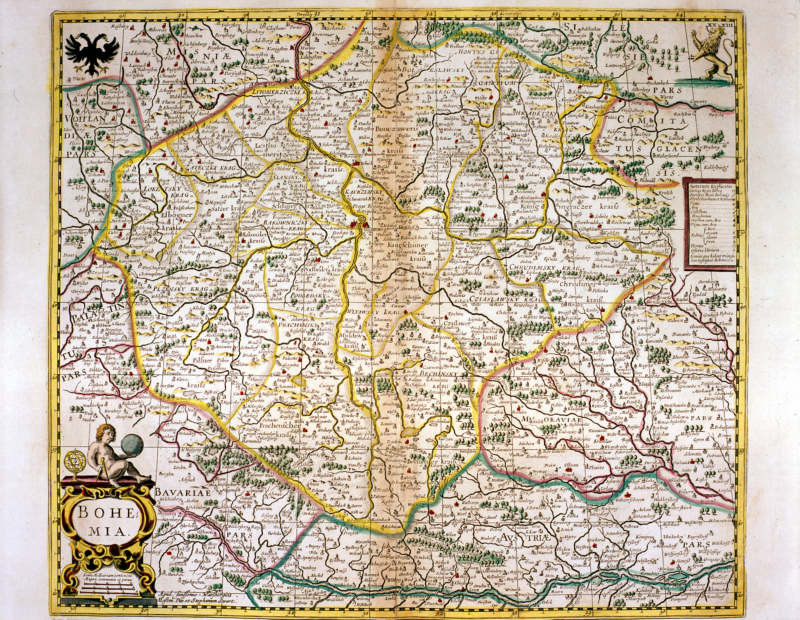 Mapa Českých zemí, 1695, cesty nezakresleny
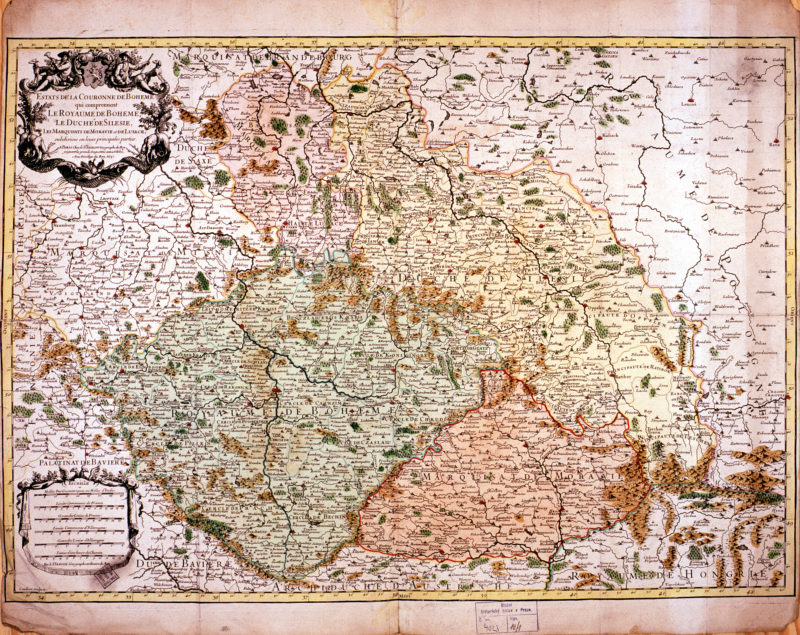 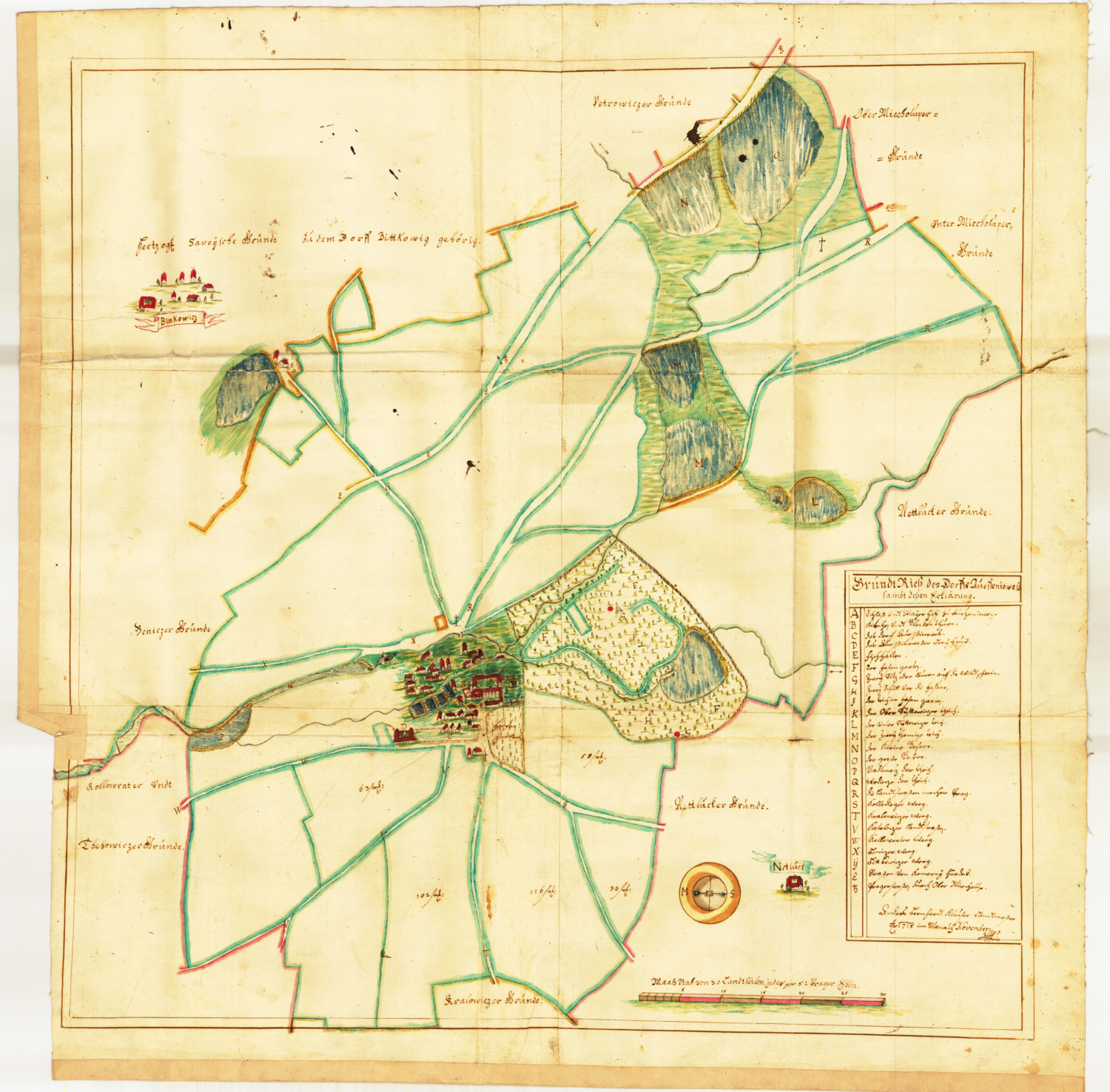 Obec Uhříněves na podrobné mapě panství z roku 1715,
cesty zakresleny
Müllerova mapa Čech, 1720, cesty zakresleny
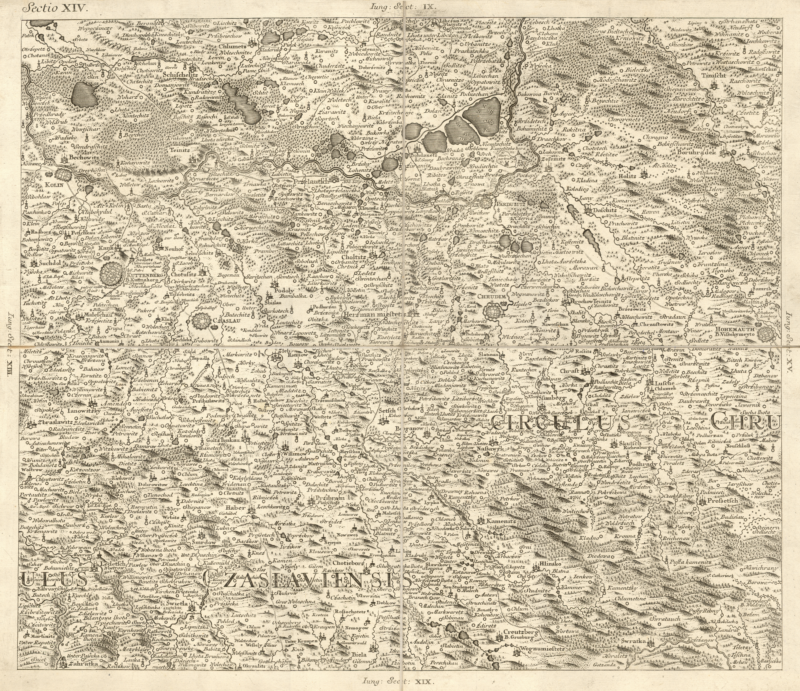 Müllerova mapa Čech 1720, výřez
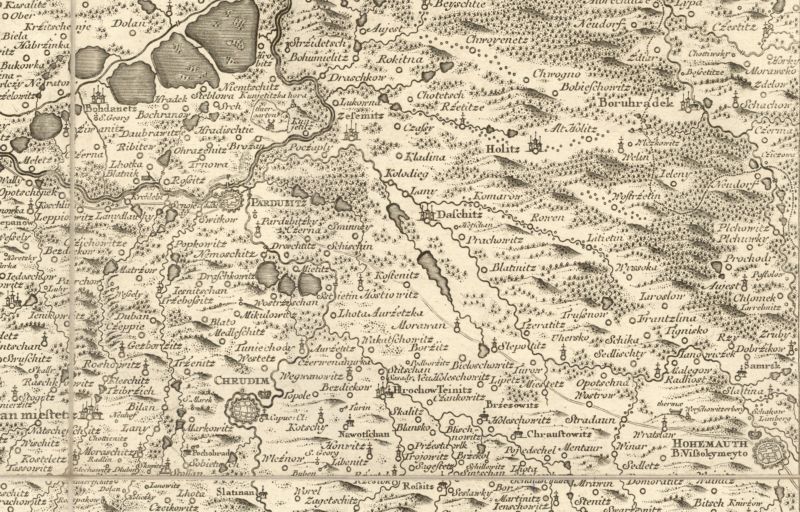 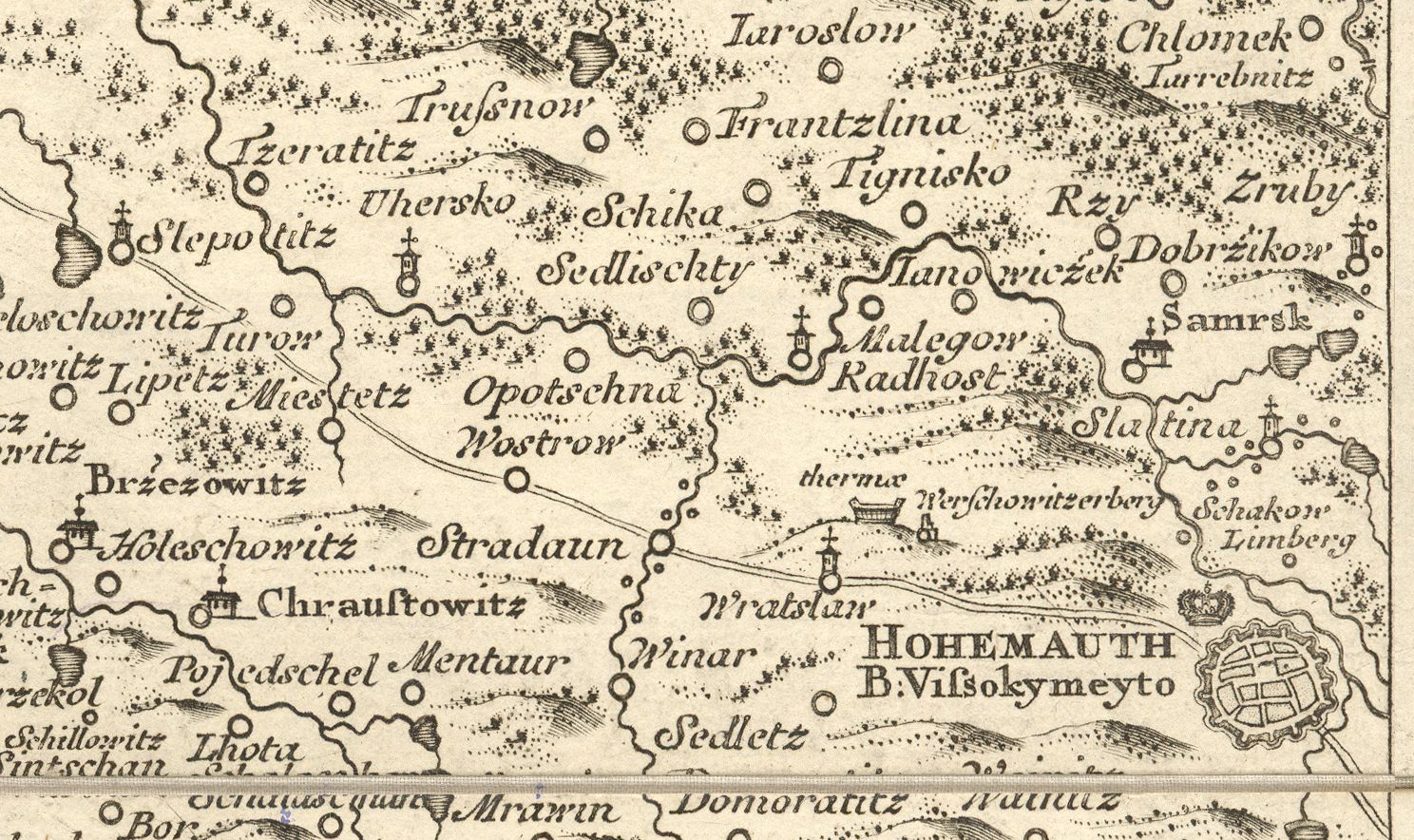 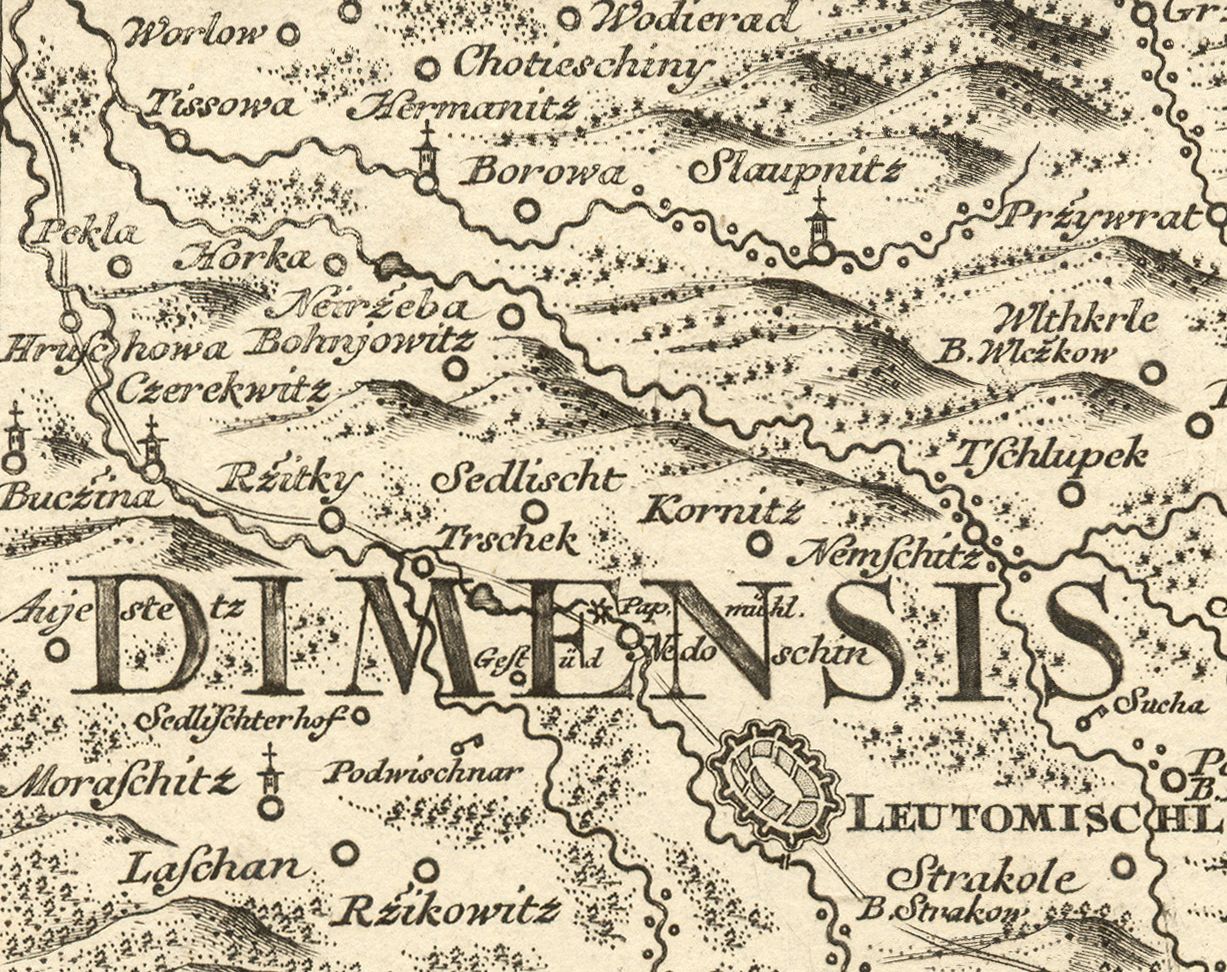 Müllerova mapa Čech 1720, výřezy
II. Vojenské mapování, polovina 19. století
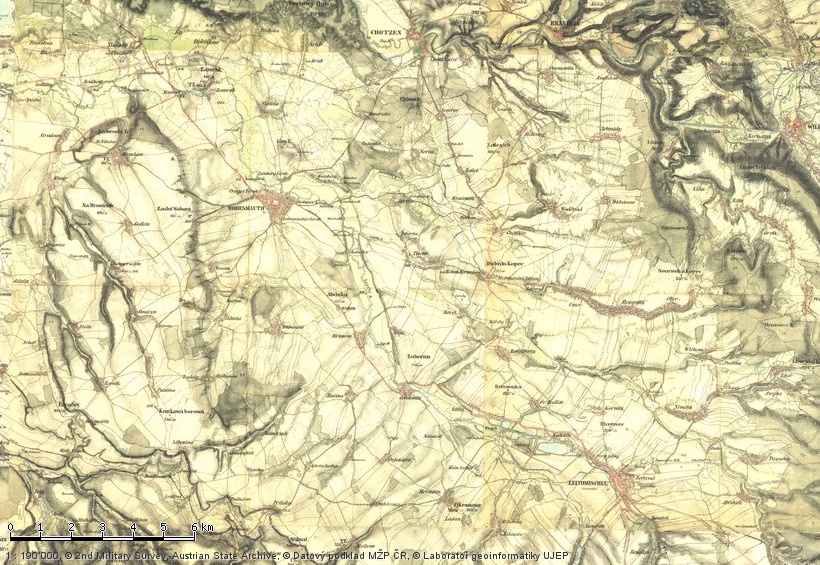 www.mapy.cz
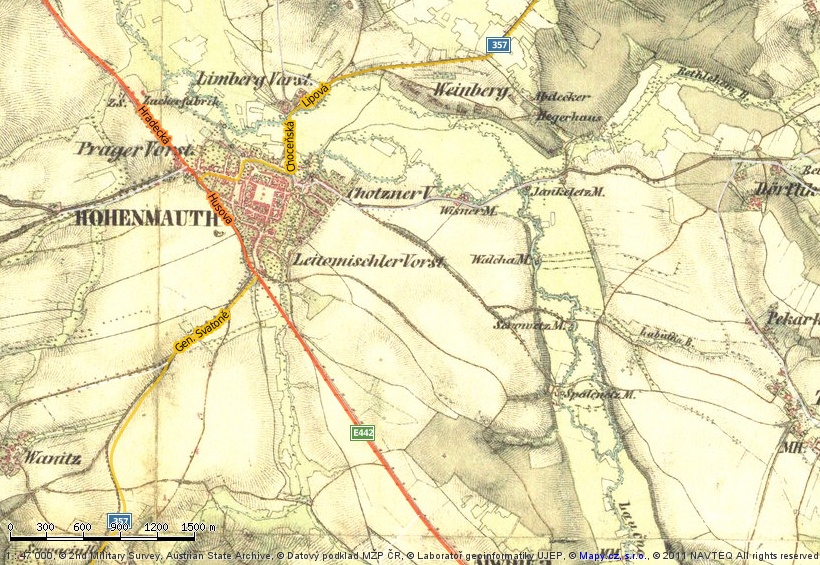 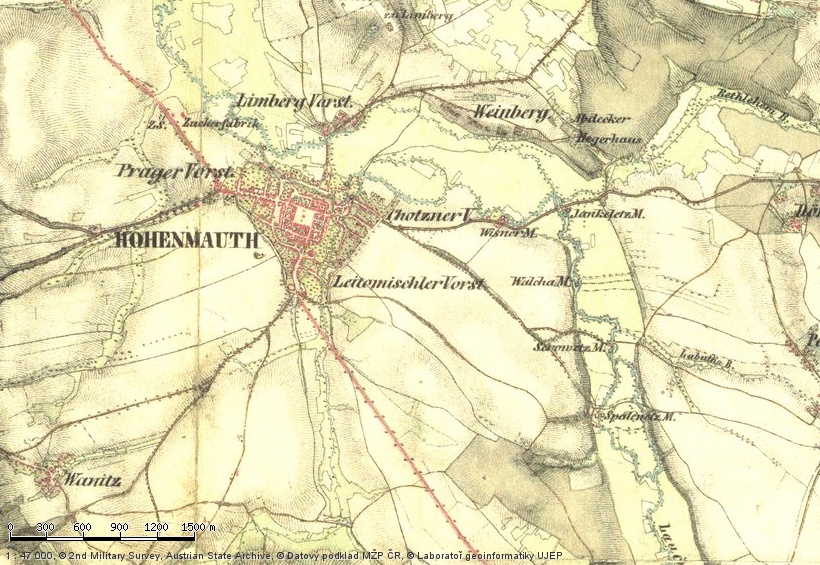 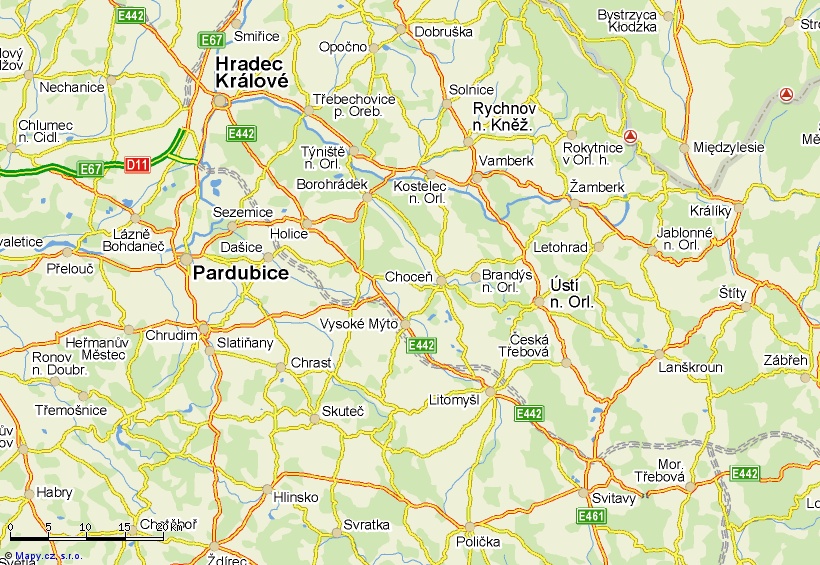 Druhé vojenské mapování
polovina 19. století
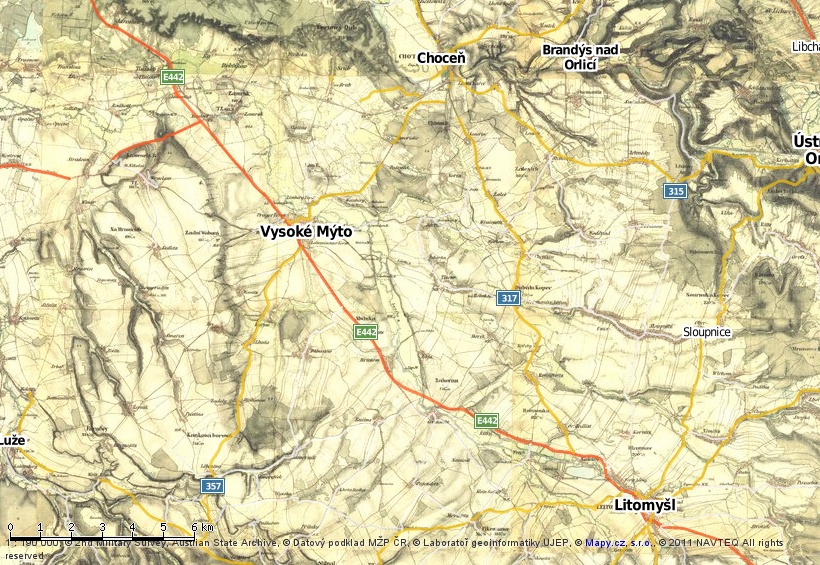 www.mapy.cz
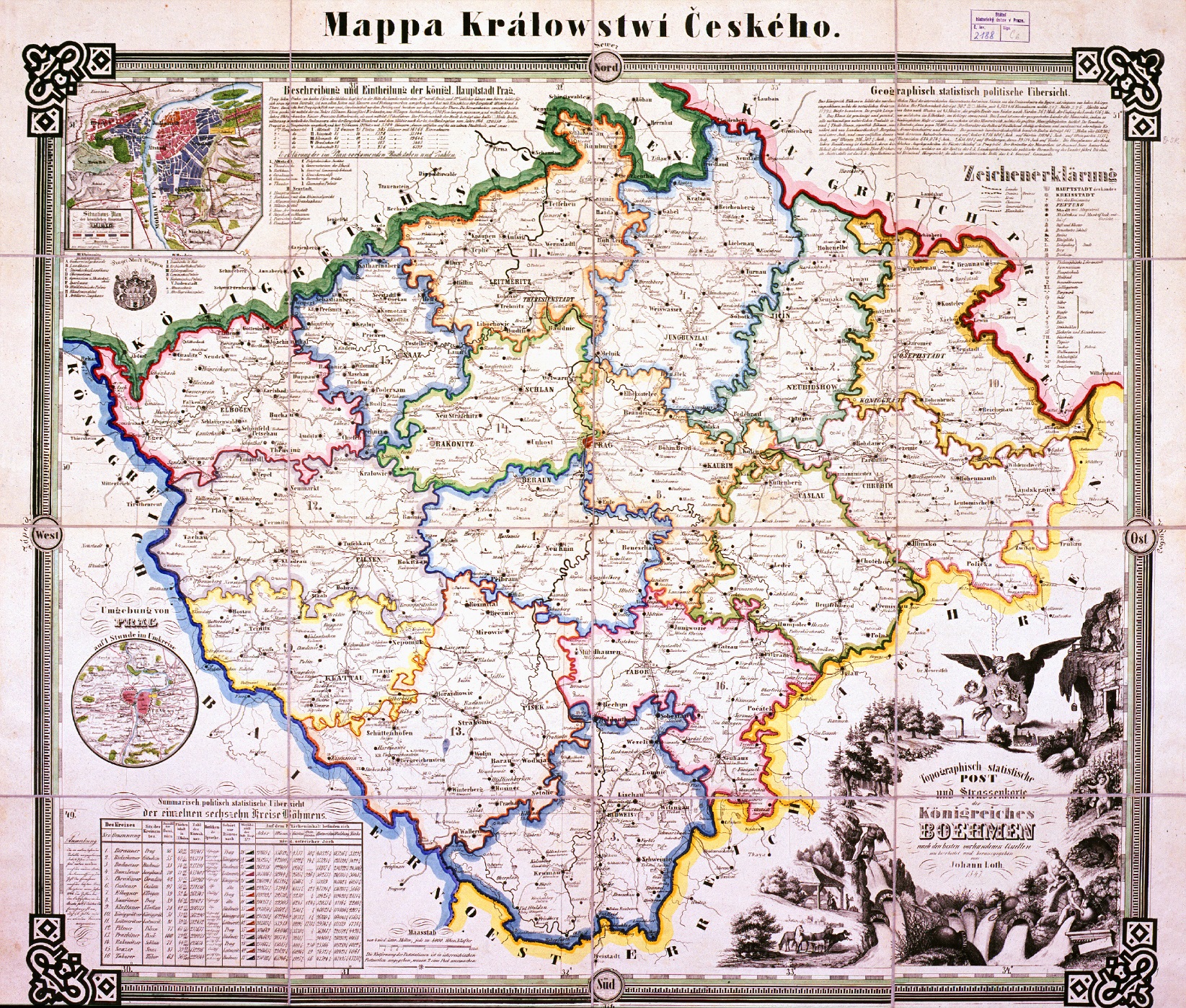 Mapa Čech z roku 1847, zakresleny první železnice